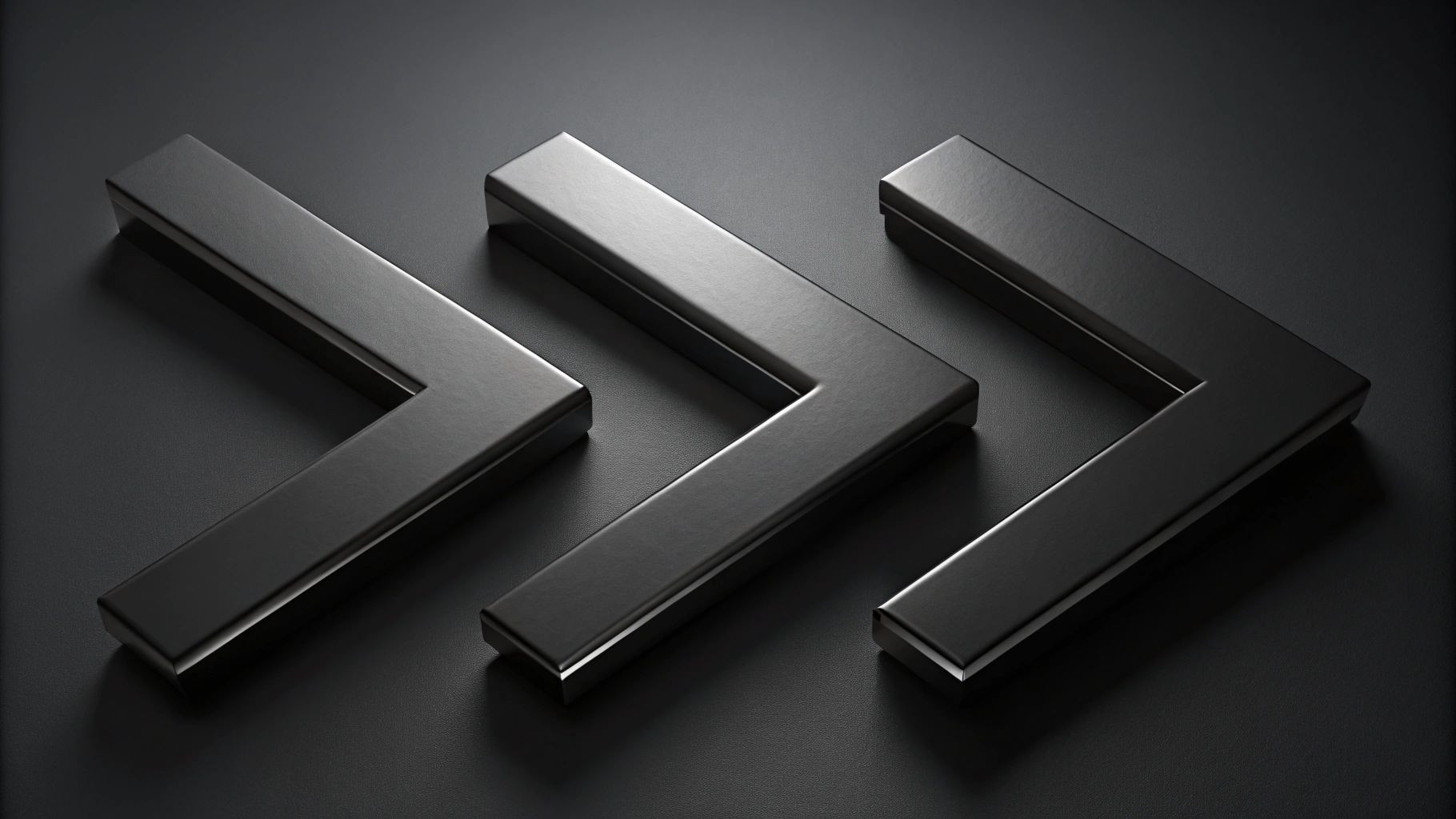 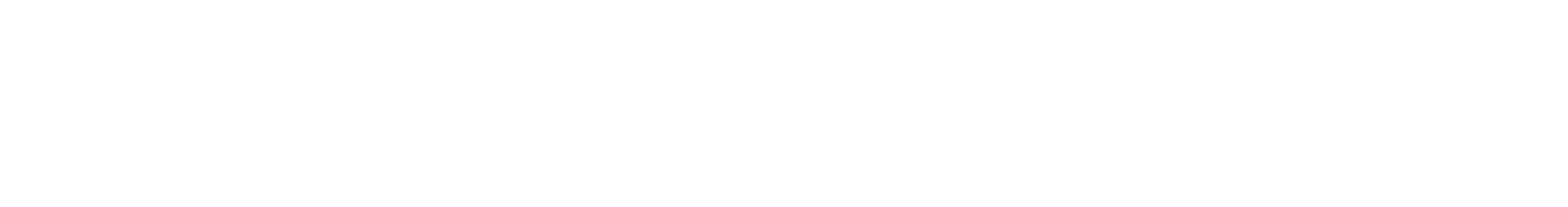 APACHE ARROW: БЫСТРЕЕ, НИЖЕ, СЛОЖНЕЕ
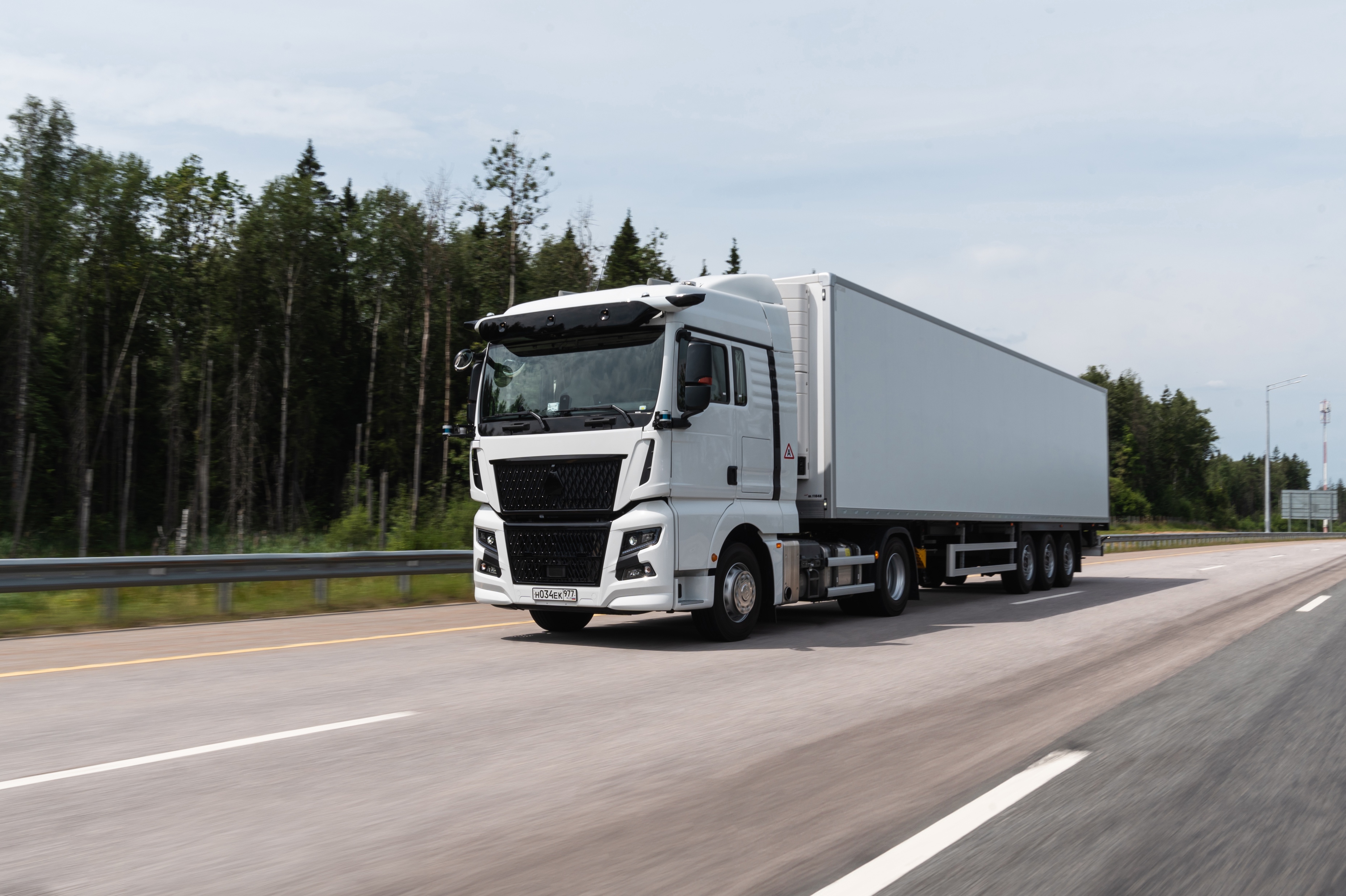 2
[Speaker Notes: Основное направление работы компании, автомагистральные грузоперевозки]
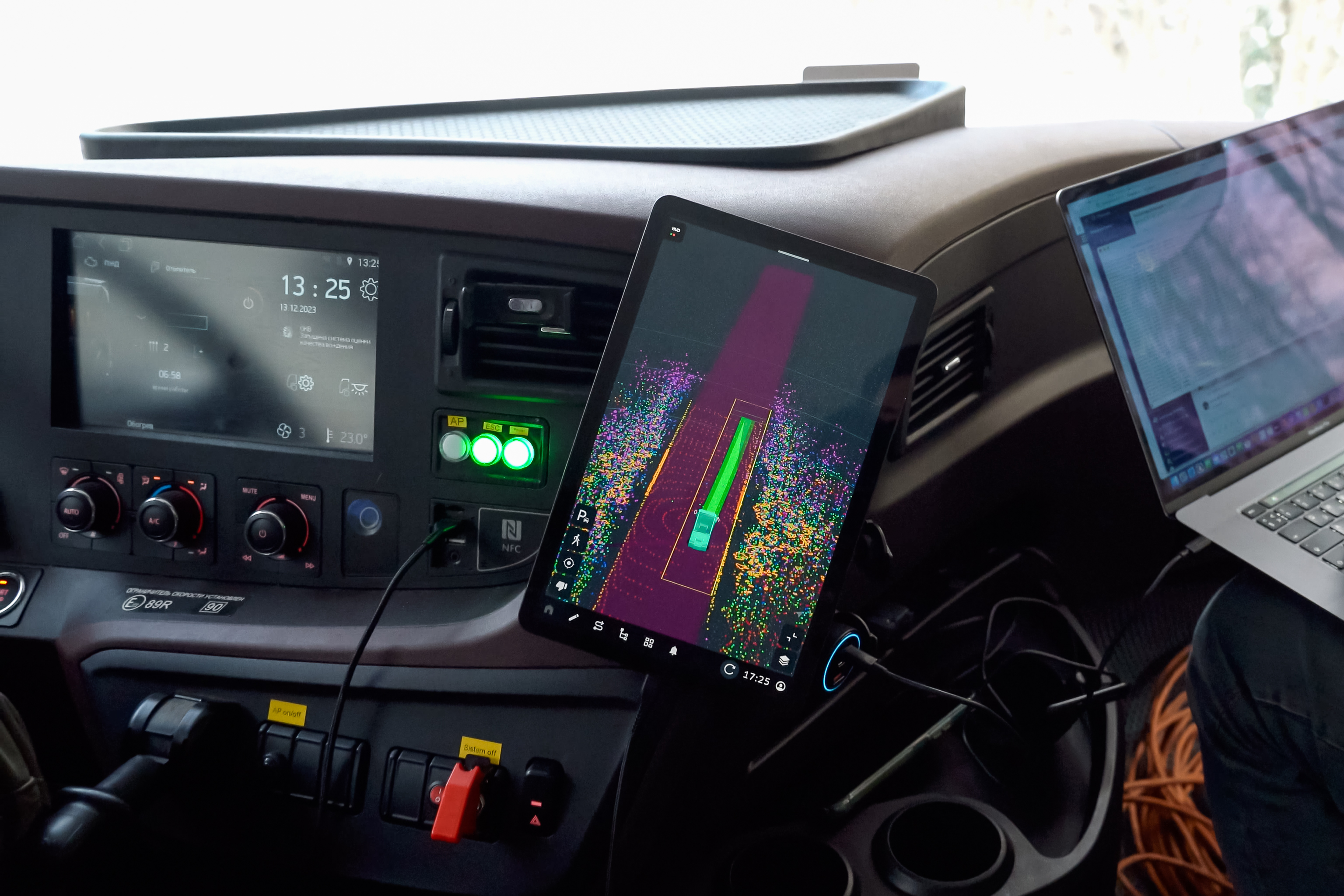 Запись данных на беспилотнике
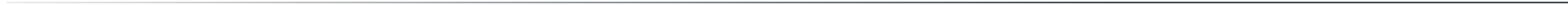 3
[Speaker Notes: Пункт с картинкой про HD-карты на грузовике]
ГДЕ В БЕСПИЛОТНЫХ АВТОМОБИЛЯХ БИГДАТА?
[Speaker Notes: Вопрос к аудитории]
ПРОЦЕСС ЗАПИСИ ДАННЫХ
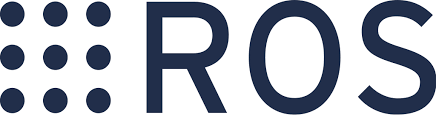 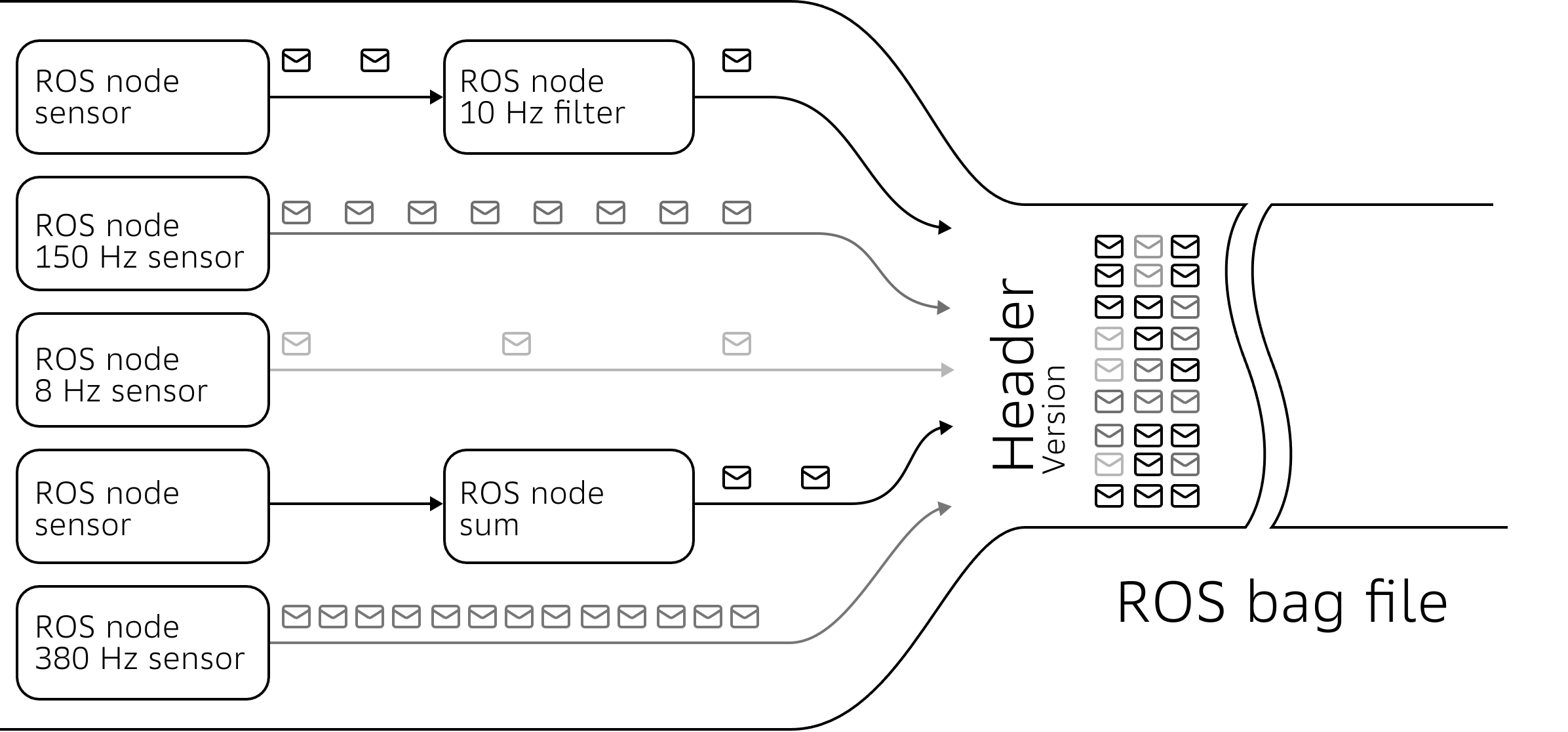 512 MB
…
2.parquet
3.parquet
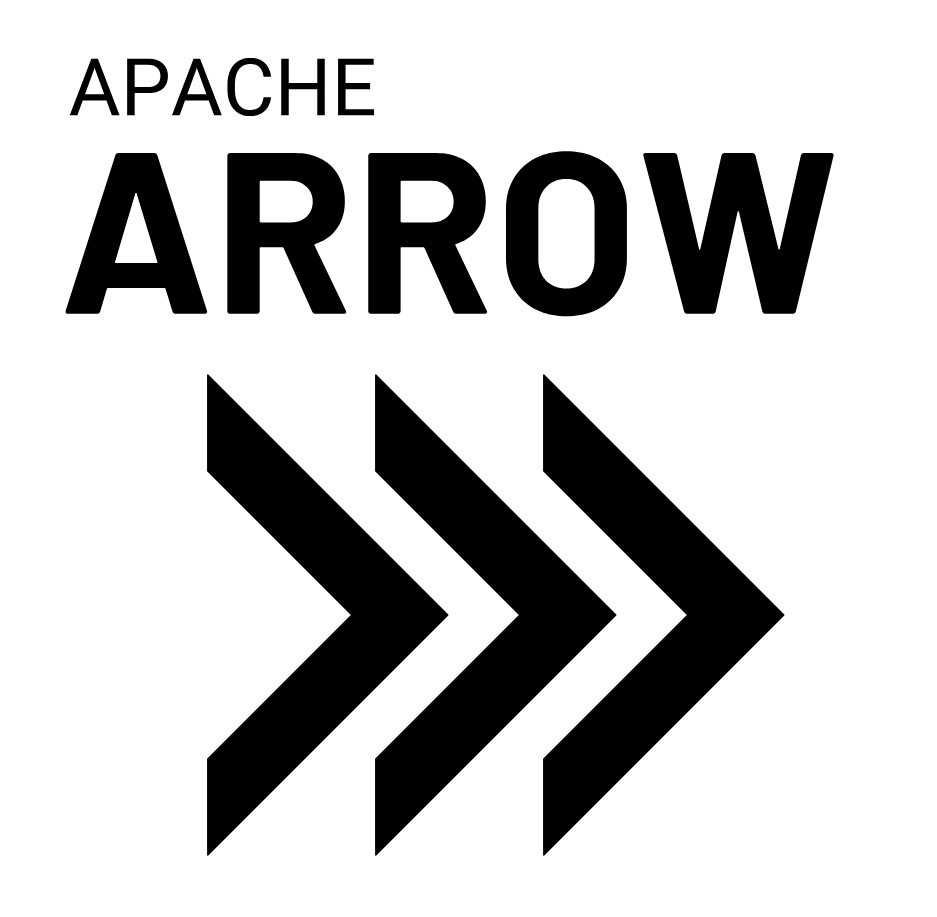 t
t
20—30c
[Speaker Notes: Вопрос к аудитории]
ОБЪЁМ ДАННЫХ С ОДНОГО АВТОМОБИЛЯ
1 проезд
в минуту
в час
ДО 7TB
120GB
2GB
6
[Speaker Notes: Вопрос к аудитории]
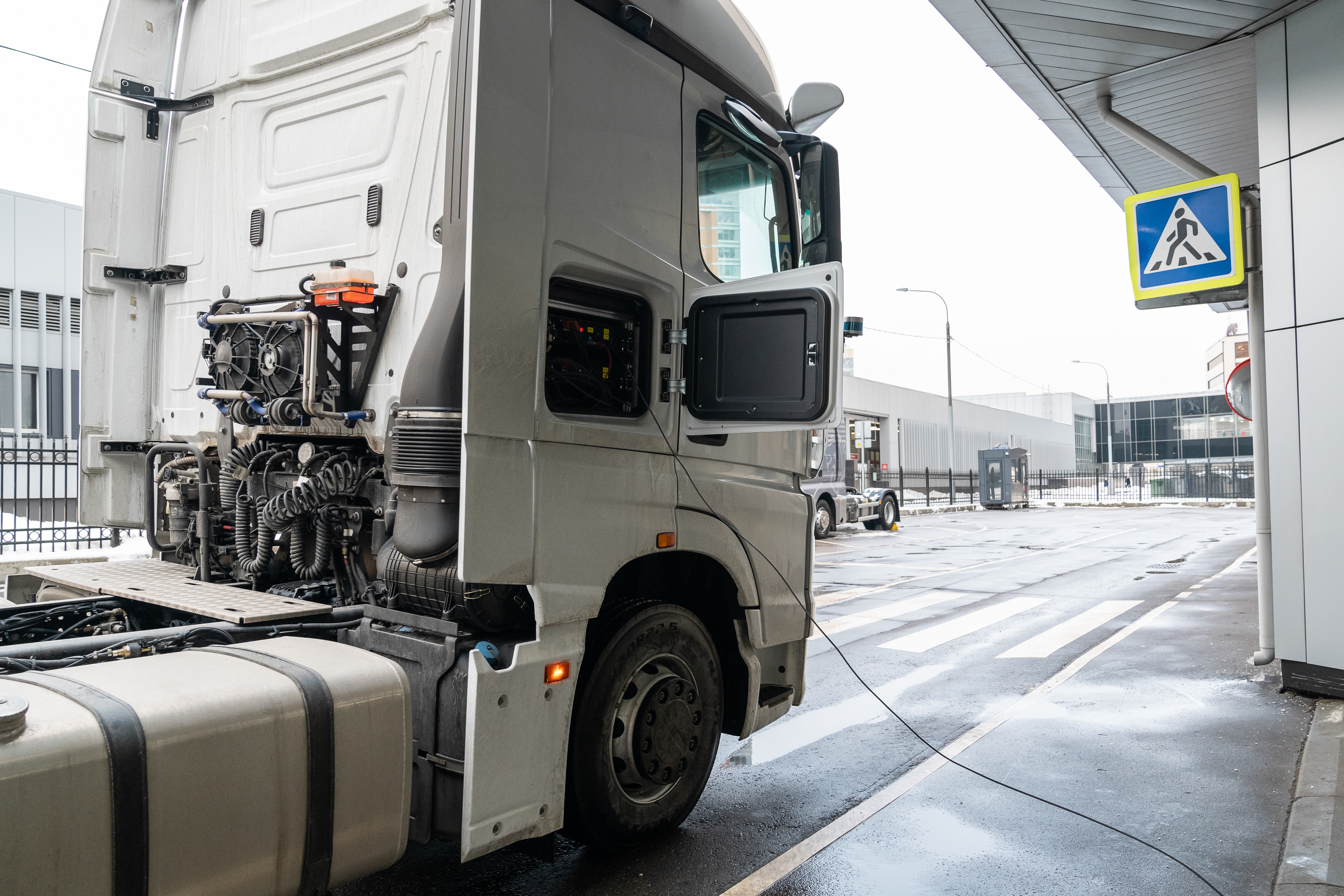 S3
7
[Speaker Notes: Вопрос к аудитории]
ИНФРАСТРУКТУРАХРАНЕНИЯ И ОБРАБОТКИ
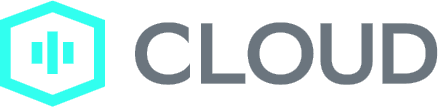 2024
2021
2022
5000
80
OBS объёмом 25ПБ (S3-like объектное хранилище) 
CCE (Managed K8s)
RDS (Managed Postgres)
3 000 
20
400 
8
vCPU
GPU
8
[Speaker Notes: Вопрос к аудитории]
СТЕК ТЕХНОЛОГИЙ BIG DATA И HD MAPS
MLOPS
ОБРАБОТКА КОЛОНОЧНЫХ ДАННЫХ
ОБЛАКА ТОЧЕК И РАСТРЫ
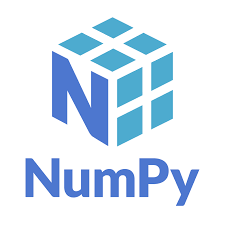 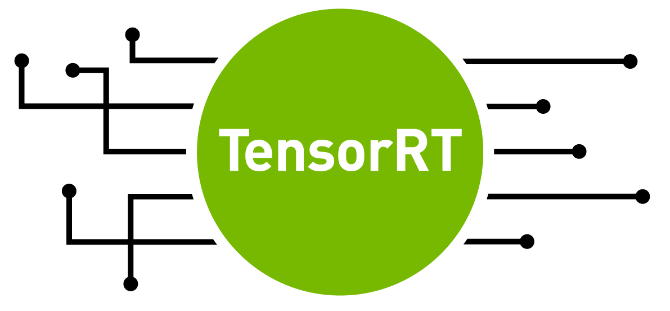 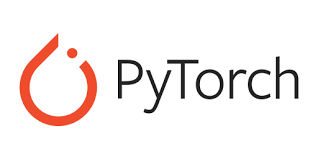 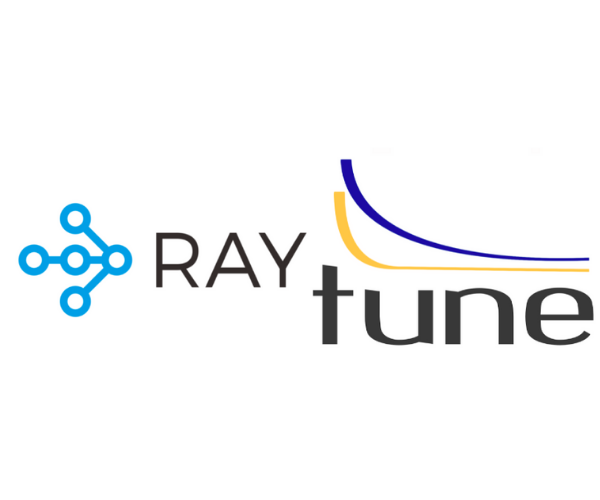 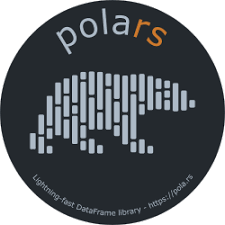 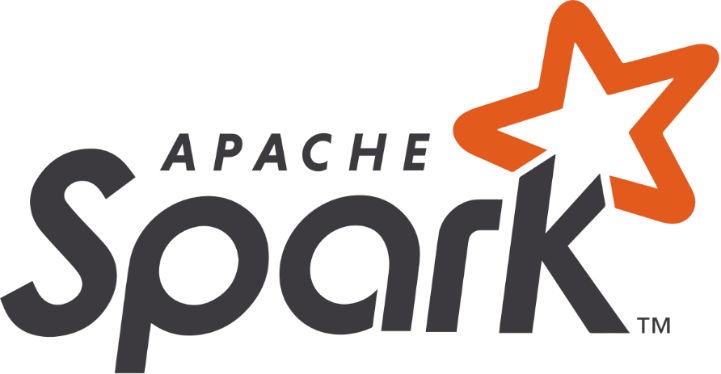 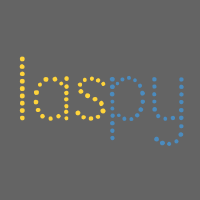 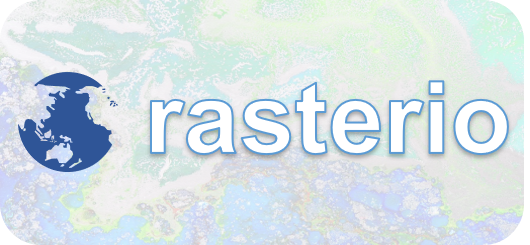 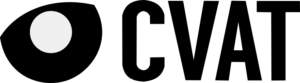 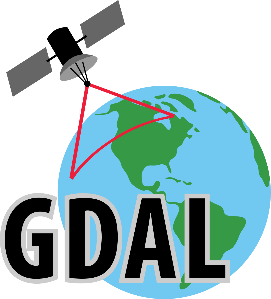 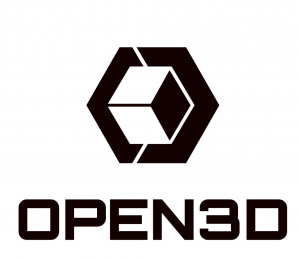 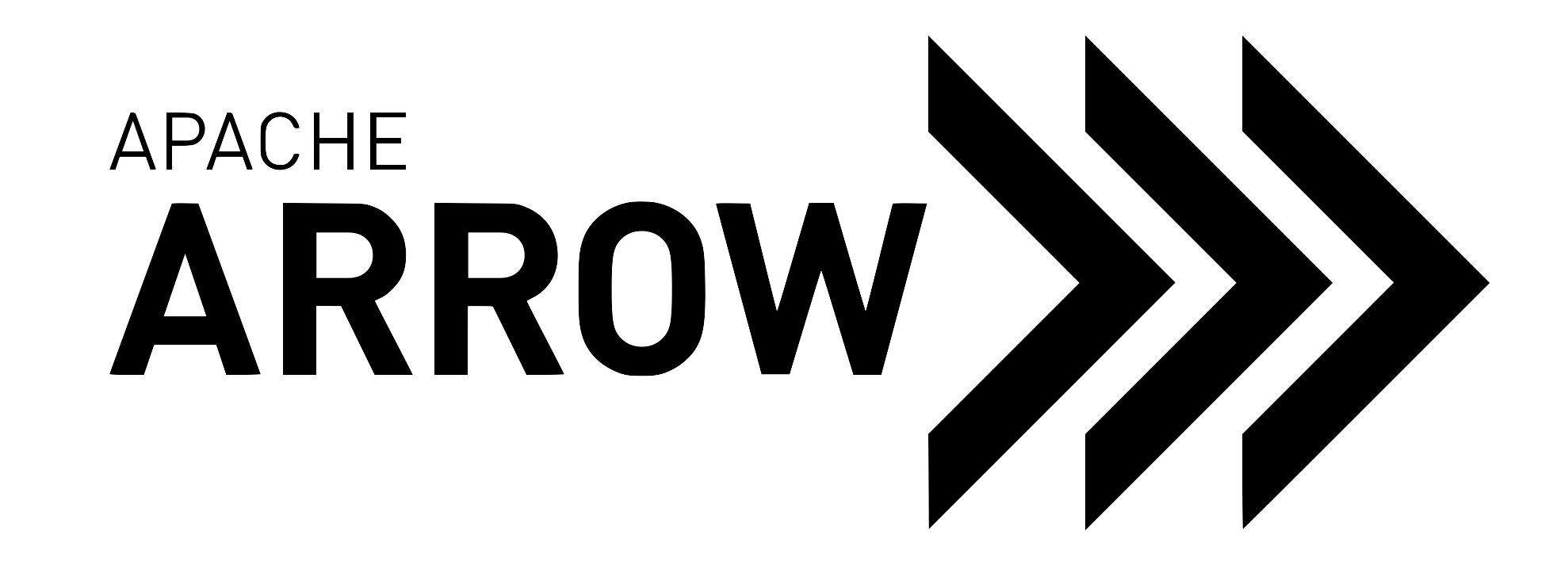 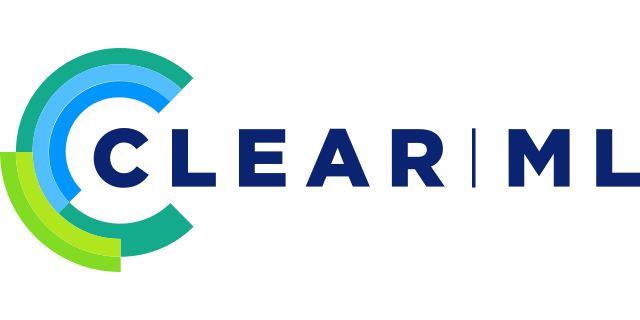 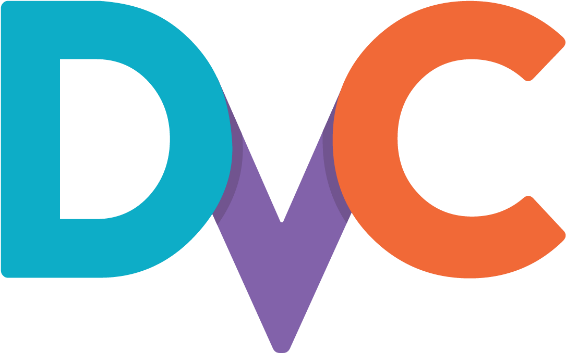 9
[Speaker Notes: Вопрос к аудитории]
Вы используете Apache Arrow?
[Speaker Notes: Вопрос к аудитории]
МОЙ ОПЫТ
Я использую Arrow c 2019 года
пруф
[Speaker Notes: Вопрос к аудитории]
О ЧЕМ ПОГОВОРИМ
Предпосылки появления Arrow
Основные принципы и возможности
Методическая база 
Сложности, с которыми можно столкнуться при использовании
Polars, или как использовать Arrow без сложностей 
Место Arrow в экосистеме обработки больших данных
Пeрспективы развития самого фреймворка и основанных на нём технологий
[Speaker Notes: Вопрос к аудитории]
1.ПРЕДПОСЫЛКИ ПОЯВЛЕНИЯ ARROW
[Speaker Notes: Вопрос к аудитории]
КАК ОБРАБАТЫВАТЬ ТАБЛИЧНЫЕ ДАННЫЕ?
Учёные — по колонкам:

SAS data set (1976)
R data.frame (1993)
NumPy (2006)
Pandas DataFrame (2008)
Spark DataFrame (2015)
Бухгалтерия — по ячейкам:

VisiCalc (1979)
Excel (1985)
Google Sheets (2006)
Крупный бизнес —по рядам:

SQL-СУБД (1979)
MapReduce (2006)
Spark RDD (2009)
14
КАК ОБРАБАТЫВАТЬ ТАБЛИЧНЫЕ ДАННЫЕ В 2024 ГОДУ?
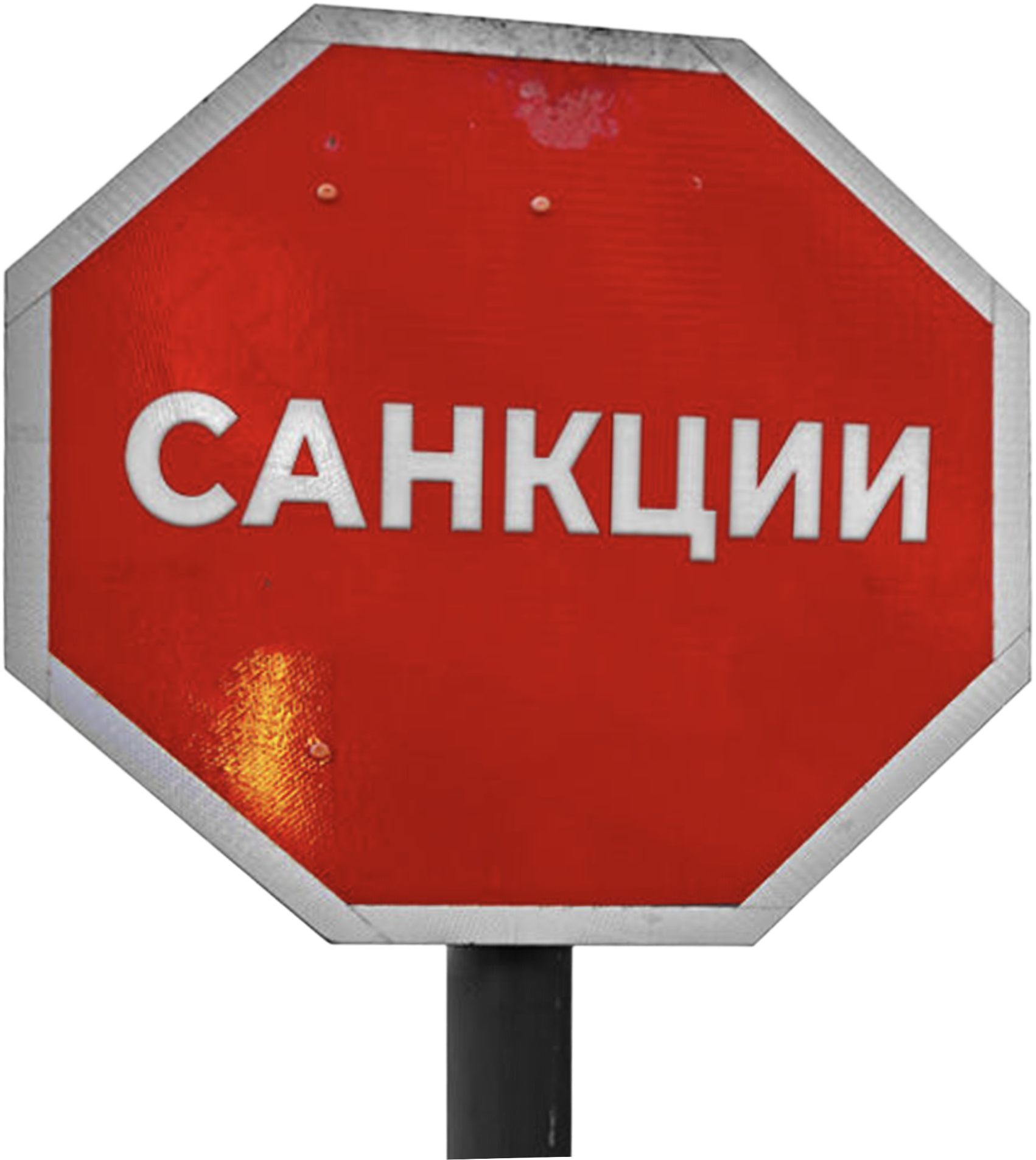 SQL достаточно
Greenplum
Clickhouse
Trino
Snowflake 2015 

DataBricks SQL 2020
SQL недостаточно
Pandas
Spark
15
[Speaker Notes: Мир пришёл к датабриксу, но у нас он заблокирован, поэтому мы используем другие фреймворки]
Вам хватает SQL?
[Speaker Notes: Вопрос к аудитории]
Вы используете Pandas?
[Speaker Notes: Вопрос к аудитории]
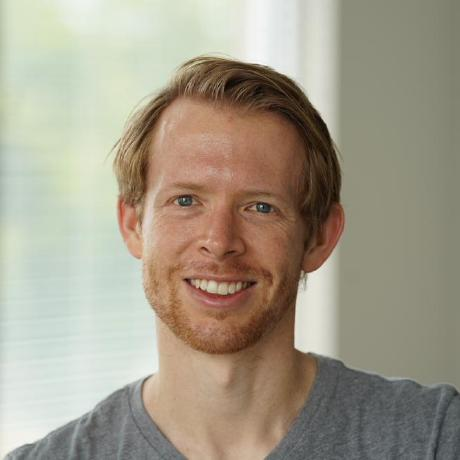 У PANDAS МНОГО НЕДОСТАТКОВ
Далёк от железа
Медленный, однопоточный
Не умеет работать с NULL
Плохо поддерживает структурные типы
Грузит данные в память целиком
Расходует х5-10 оперативной памяти по сравнению с данными
…
«10 Things   I hate About Pandas»*
Wes McKinney — cоздатель Pandas и Arrow
*Источники: 
https://wesmckinney.com/blog/apache-arrow-pandas-internals/
https://learning.acm.org/techtalks/apache
18
PANDAS 1.0 + ARROW = PANDAS 2.0 (2023)
Включаем поддержку Arrow и:
Ускоряем обработку данных
Снижаем потребление памяти
Получаем нормальную работу с Null
pd.read_csv(    my_file,     dtype_backend='pyarrow’,    use_nullable_dtypes=True)
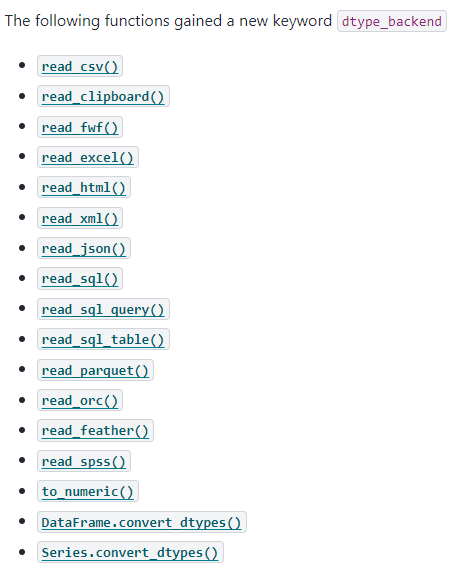 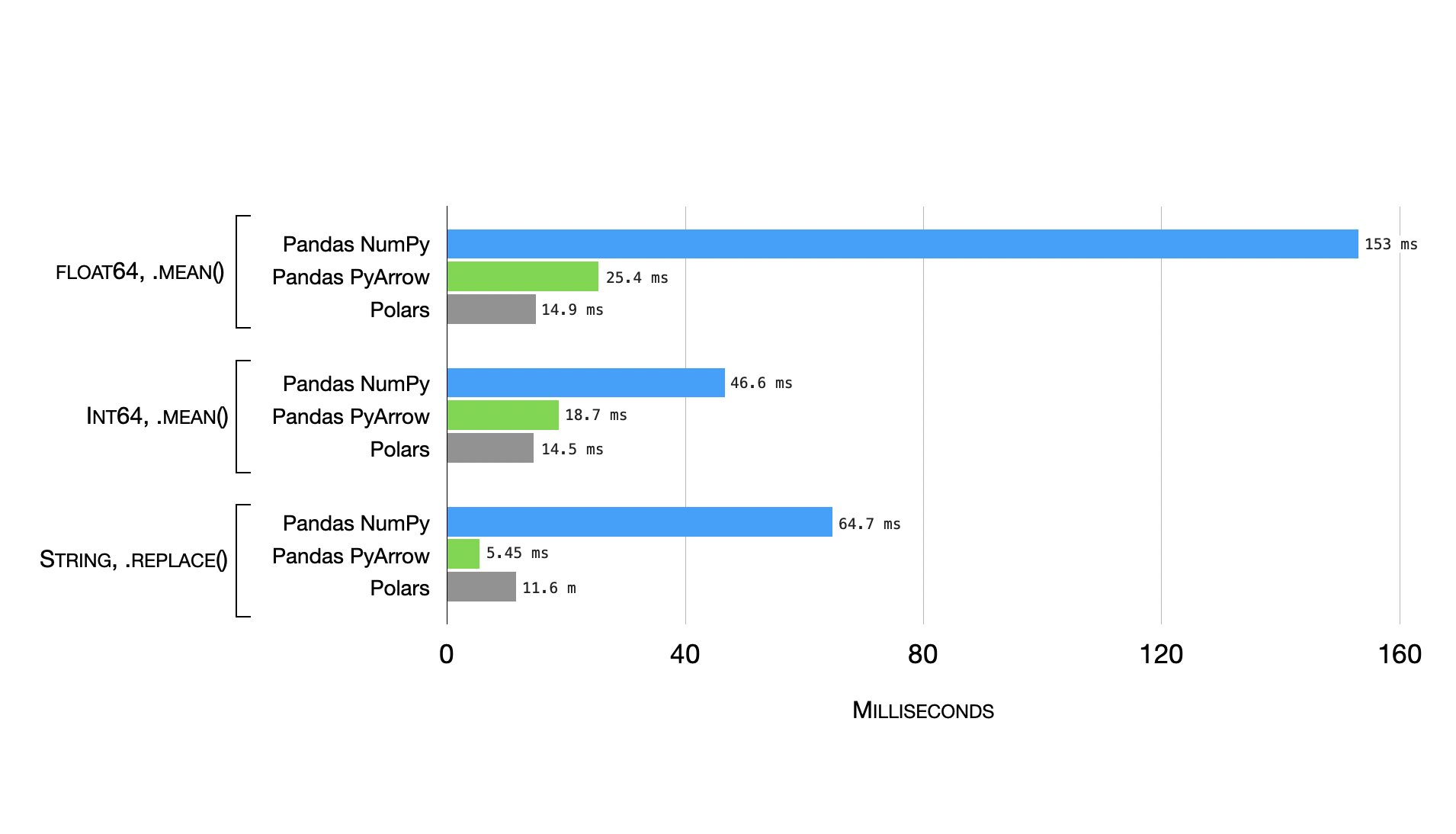 19
[Speaker Notes: Ра]
2.ЧТО ТАКОЕAPACHE ARROW
[Speaker Notes: Вопрос к аудитории]
БИБЛИОТЕКА НА ЯЗЫКЕ С++, ПРЕДОСТАВЛЯЮЩАЯ:
Стандартизированную модель хранения колоночных данных
Движок вычислений, функции
Чтение и запись различных форматов данных
Работу с файловыми хранилищами (Local, HDFS, S3)
Протокол обмена данными между процессами (Flight)
API на всех основных языках программирования
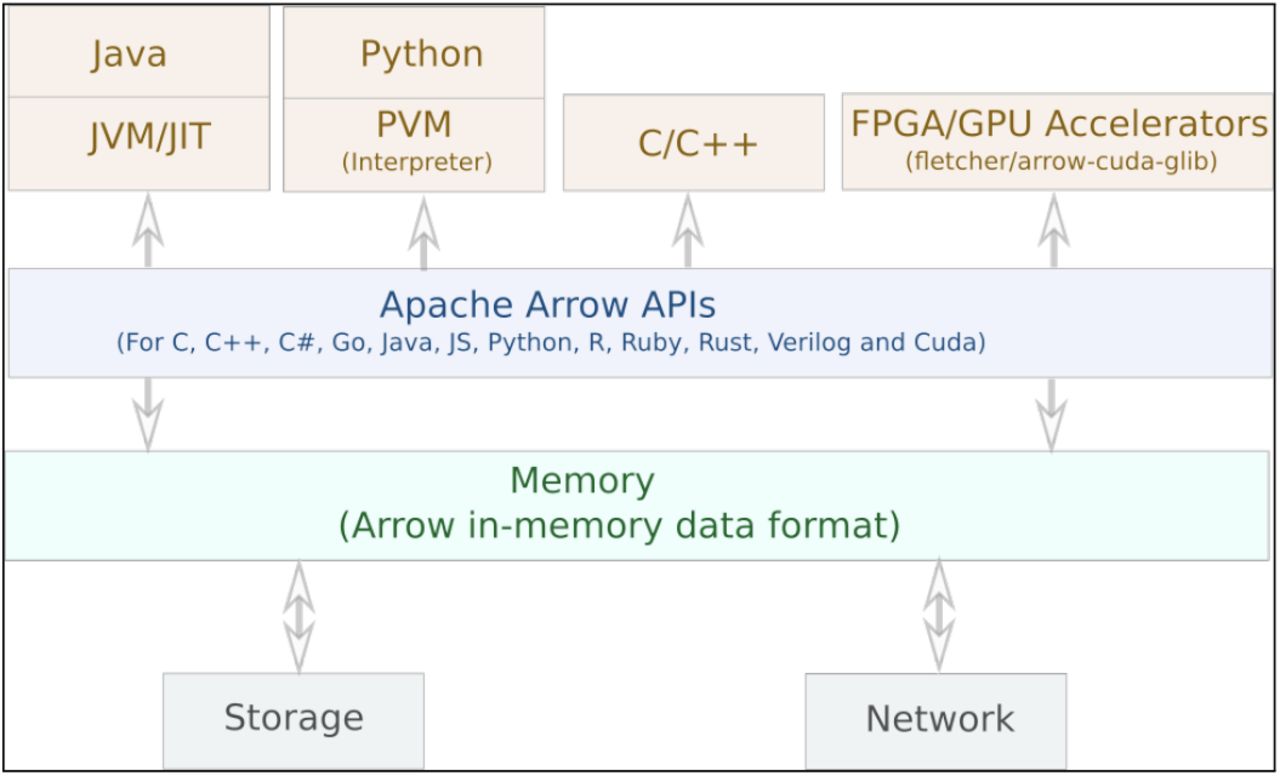 21
ОСНОВНЫЕ СТРУКТУРЫ
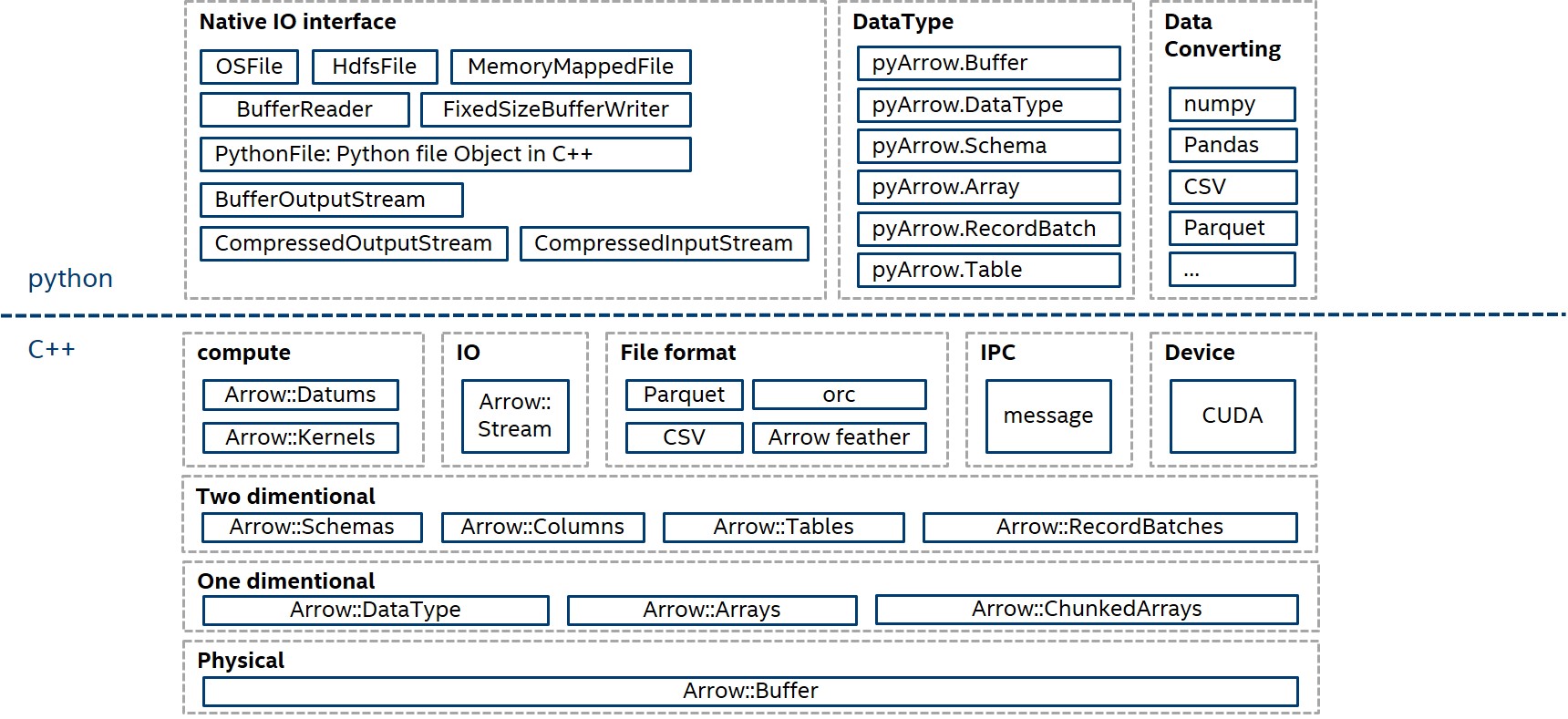 22
ОДНОМЕРНЫЕ СТРУКТУРЫ
23
ARROW MEMORY BUFFER
Последовательный участок памяти
Типизирован
Хранит данные одной колонки
Выровнен по 8 (или даже 64) байтам
Оптимален для SIMD*-инструкций в CPU
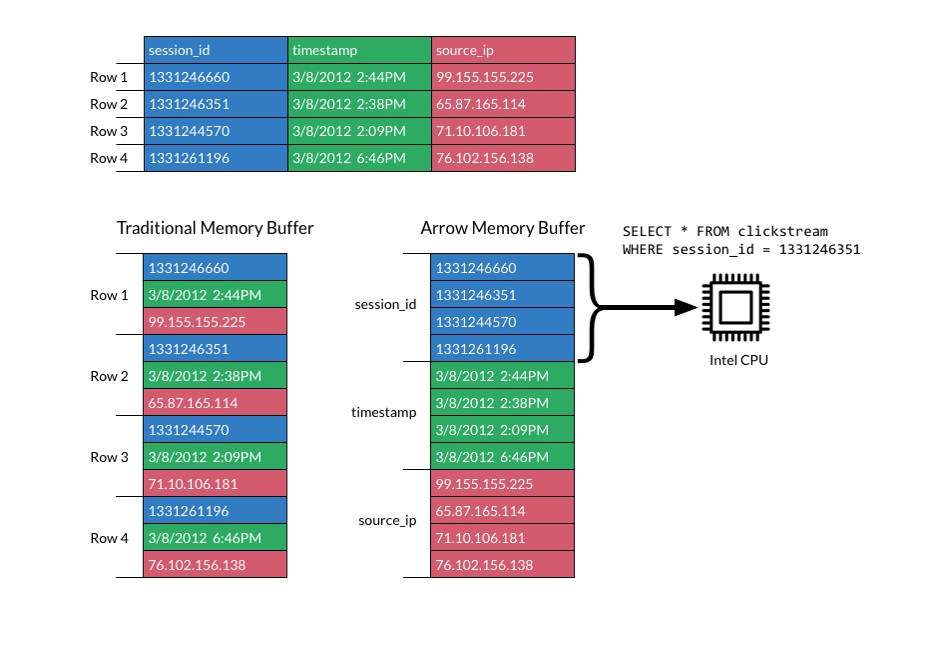 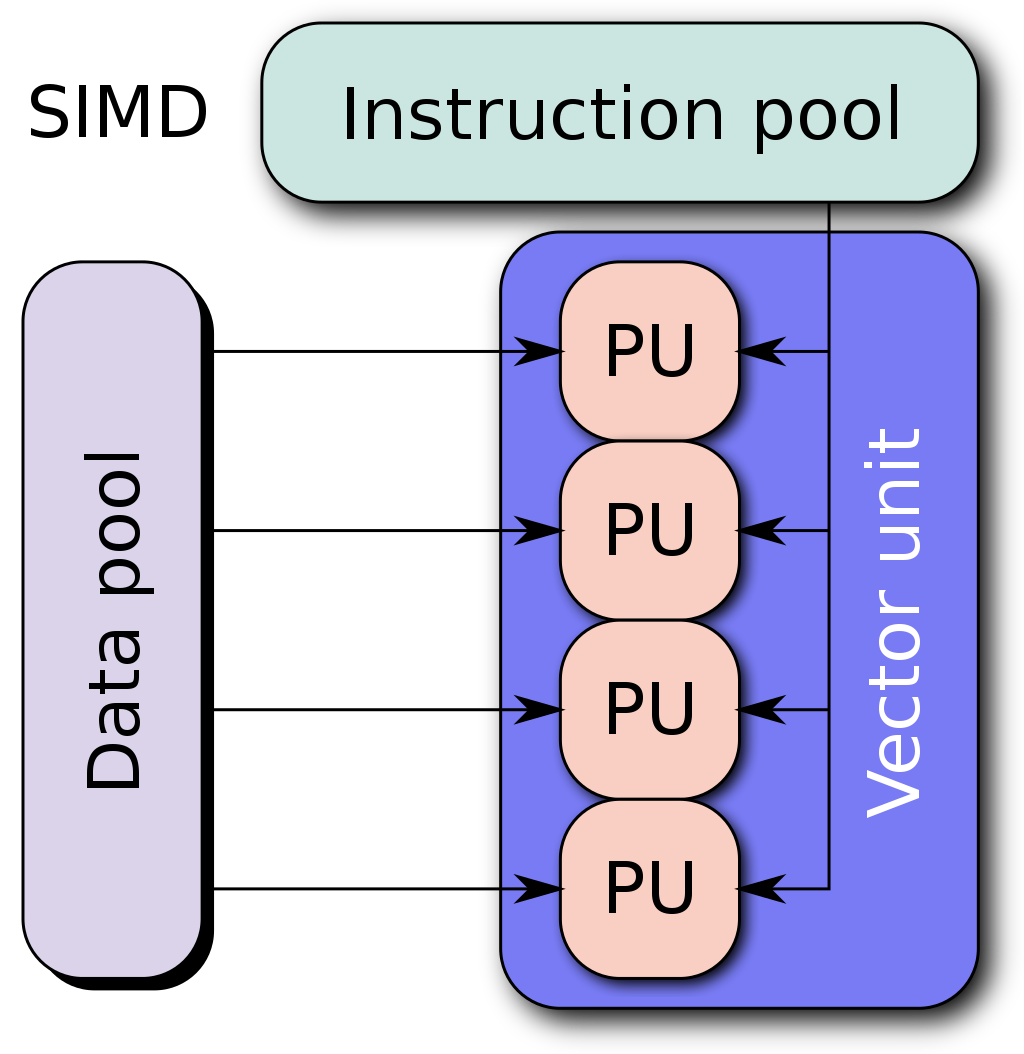 24
* https://en.wikipedia.org/wiki/Single_instruction,_multiple_data
ARROW ARRAY
«Плоский массив»
Данные простых типов – один массив
Битовая маска для хранения NULL
Array[i] not null === bitmap & (2 ^ i)
Данные динамической длины
Одномерный массив с данными
Массив сдвигов внутри первого массива
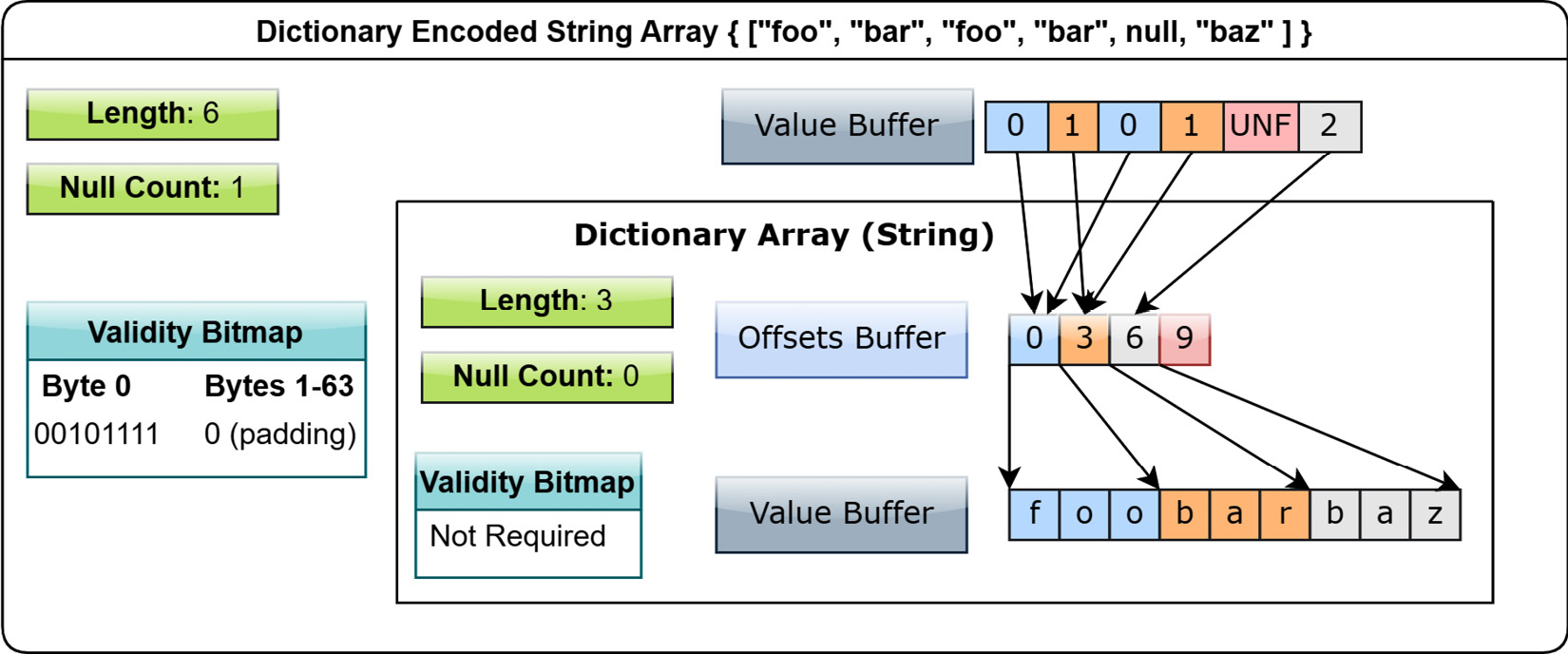 25
ARROW STRING ARRAY VS NUMPY VS PANDAS (1.X)
ARROW:
Один массив из всех склеенных строк
Один массив с оффсетами
4 байта оверхэда на строку
Битовая маска null
1 бит оверхэда на строку
NUMPY/PANDAS:
Строки как Python-объекты
Можно применять любые python-функции
Сколько памяти?
8 (PyObject*) + 48 (Python C struct) + str_len + 1
57 байт оверхэда на каждую строку!
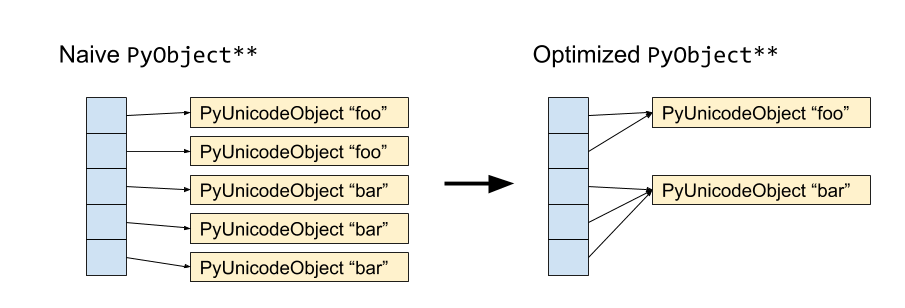 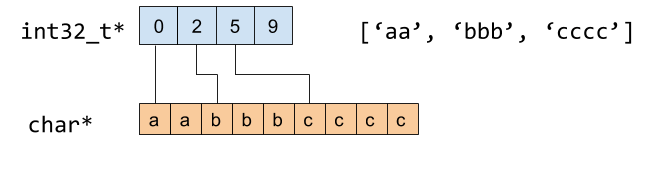 26
ARROW STRUCTURED ARRAY
Массив структур?..
Лучше, структура массивов
Null-Bitmap для всей структуры
Заголовок
Свой массив на каждый элемент структуры
27
ARROW STRUCTURED ARRAY
Рассмотрим массив структурной колонки с полями типа String и Int32
На питоне выглядит так: [{‘Joe’, 1}, {null, 2}, null, {Mark, 3}]
Раскладка в памяти в Arrow массиве:
28
[Speaker Notes: Более понятные картинки, разбить на несколько слайдов]
ARROW CHUNKED ARRAY
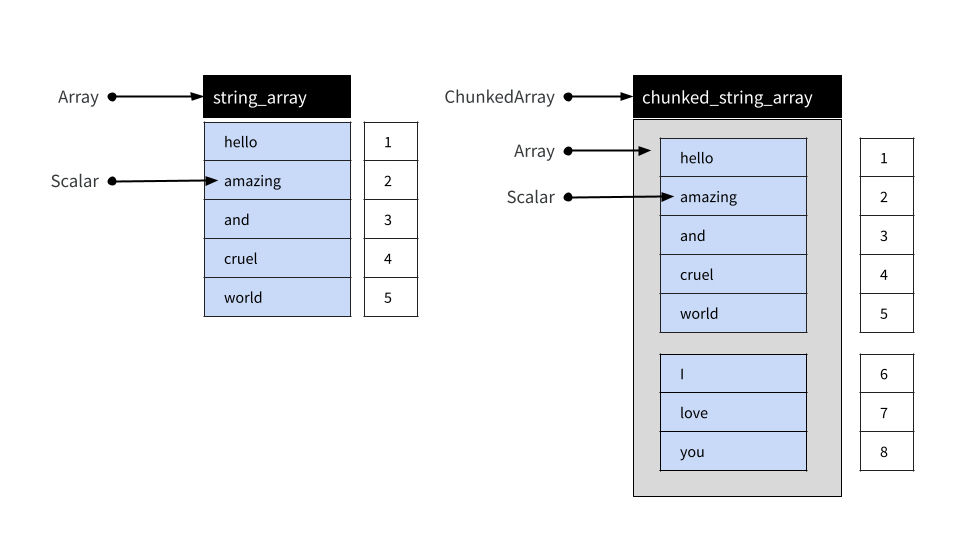 Массив, но не плоский
Состоит из чанков
Каждый чанк - Arrow Array
29
[Speaker Notes: Вроде только что говорили, что плоские массивы - круто]
ДВУМЕРНЫЕ СТРУКТУРЫ
30
ARROW RECORDBATCH
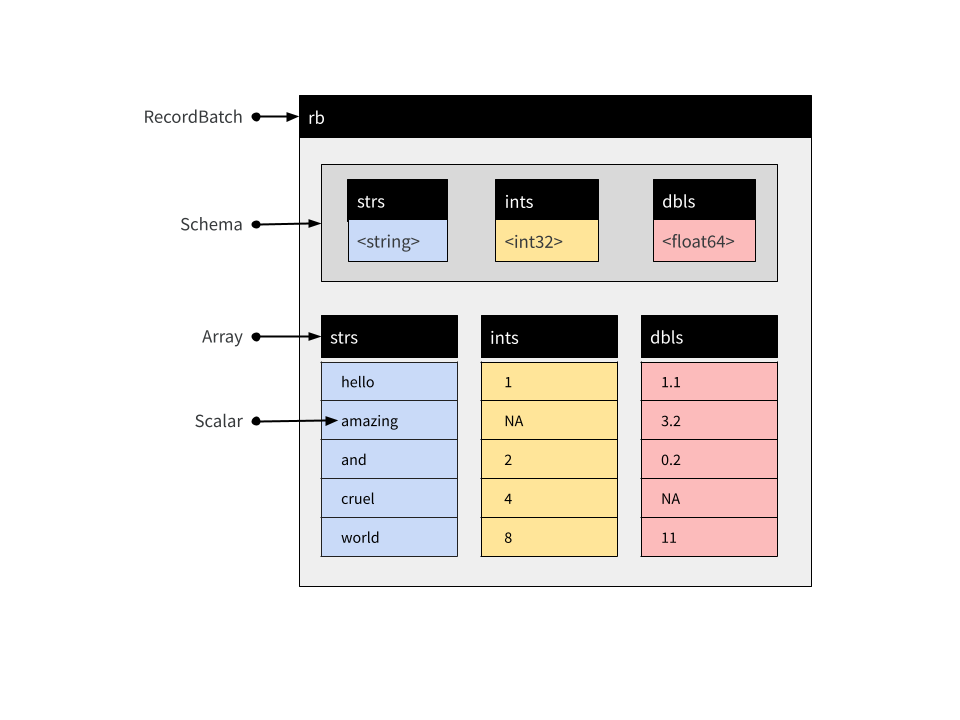 Двумерная структура
Множество колонок (схема)
Множество рядов (батч / чанк)
Каждая колонка – Arrow Array
Во всех колонках одинаковое число рядов


Идеально ложится в паркет
Удобно передавать между процессами
31
ARROW TABLE
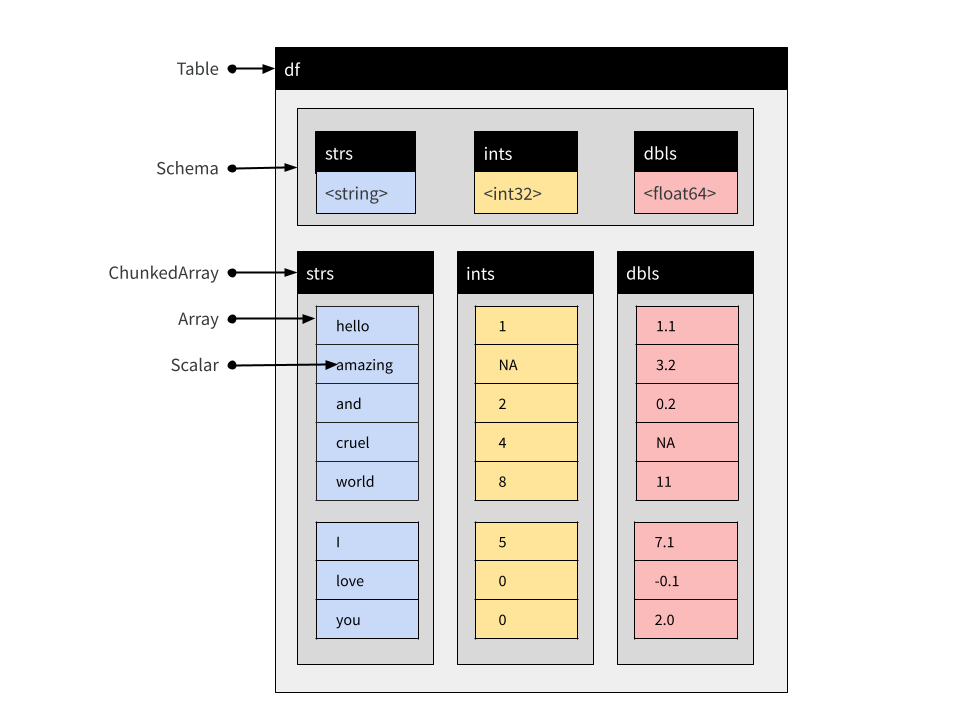 Аналог Pandas DataFrame
Добавление / удаление колонок
Фильтрация
Slice (zero-copy)
Группировка и вычисление агрегатов
Конвертация в pd.DataFrame и обратно
Table.from_batches([array_of_record_batches])
Состоит из ChunkedArray
Каждый чанк – одна колонка из одного RecordBatch
Целиком находится в памяти
32
ОПТИМИЗАЦИОННЫЕ СТРУКТУРЫ
33
ARROW DATASET — «ШАПКА» ДЛЯ ДАННЫХ
Интерфейс, скрывающий:
Файловые системы (Local, In-Memory, HDFS, S3)
Форматы данных
Схемы данных
Партицирование

Что с ним делать?
ds.to_batches() – итератор RecordBatch
ds.to_table()
ds.scanner()
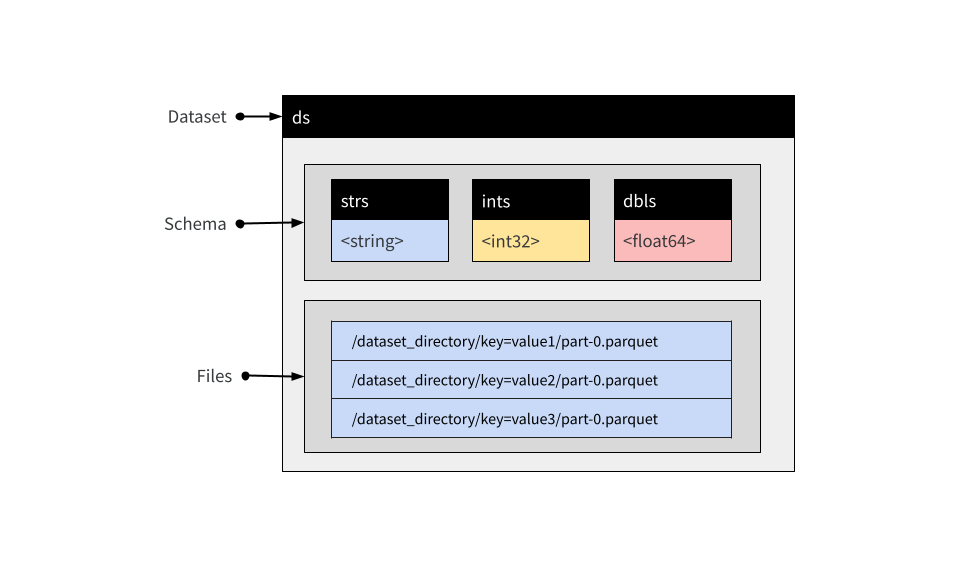 34
ARROW SCANNER
Column pruning 
+ аналог input_filename()
Partition pruning
Batch size
Predicate pushdown
Count where …
Быстро и почти не расходует RAM
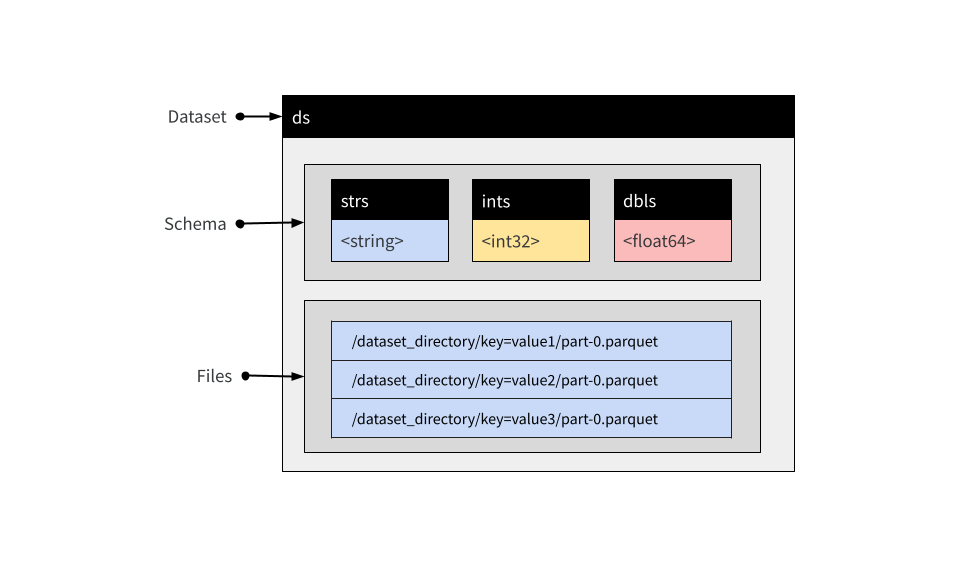 35
3.ARROW: ЗАЧЕМ И КОГДА НУЖНА ОБРАБОТКА ДАННЫХ НА НИЗКОМ УРОВНЕ
[Speaker Notes: Вопрос к аудитории]
ИТЕРАТОР ПО ЛИДАРНЫМ ОБЛАКАМ
import pyarrow as pa
import pyarrow.compute as pc
from pyarrow import dataset as ds

dataset = ds.dataset(
    paths,
    filesystem=s3_fs,
    format="parquet",
)

timestamps_to_get = [2500, 3500]
condition = (
    pc.field("header", "stamp", "sec") * 1000 +
    pc.field("header", "stamp", “ms")
).isin(timestamps_to_get)

reader = dataset.scanner(filter=condition).to_reader()

try:
    while True: 
        batch = reader.read_next_batch()
        table = pa.Table.from_batches([batch])
        for row_idx in range(table.num_rows):
            BLOB = table.column("data")[row_idx]\
	  .as_buffer()# NUMPY ARRAY
            do_super_hard_work(BLOB)
except StopIteration as e:
    pass
37
ZERO-COPY ПЕРЕХОД МЕЖДУ PYTHON И C++
template <>
struct type_caster<std::shared_ptr<arrow::Table>>
{
public:
    PYBIND11_TYPE_CASTER(std::shared_ptr<arrow::Table>, _("pyarrow::Table"));
    // Python -> C++
    bool load(handle src, bool)
    {
        PyObject *source = src.ptr();
        if (!arrow::py::is_table(source))
            return false;
        arrow::Result<std::shared_ptr<arrow::Table>> result = arrow::py::unwrap_table(source);
        if (!result.ok())
            return false;
        value = std::static_pointer_cast<arrow::Table>(result.ValueOrDie());
        return true;
    }
    // C++ -> Python
    static handle cast(std::shared_ptr<arrow::Table> src, return_value_policy /* policy */, handle /* parent */)
    {
        return arrow::py::wrap_table(src);
    }
};
38
ЗАПИСЬ ДАННЫХ НА ГРУЗОВИКЕ
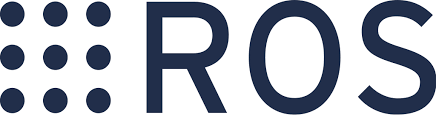 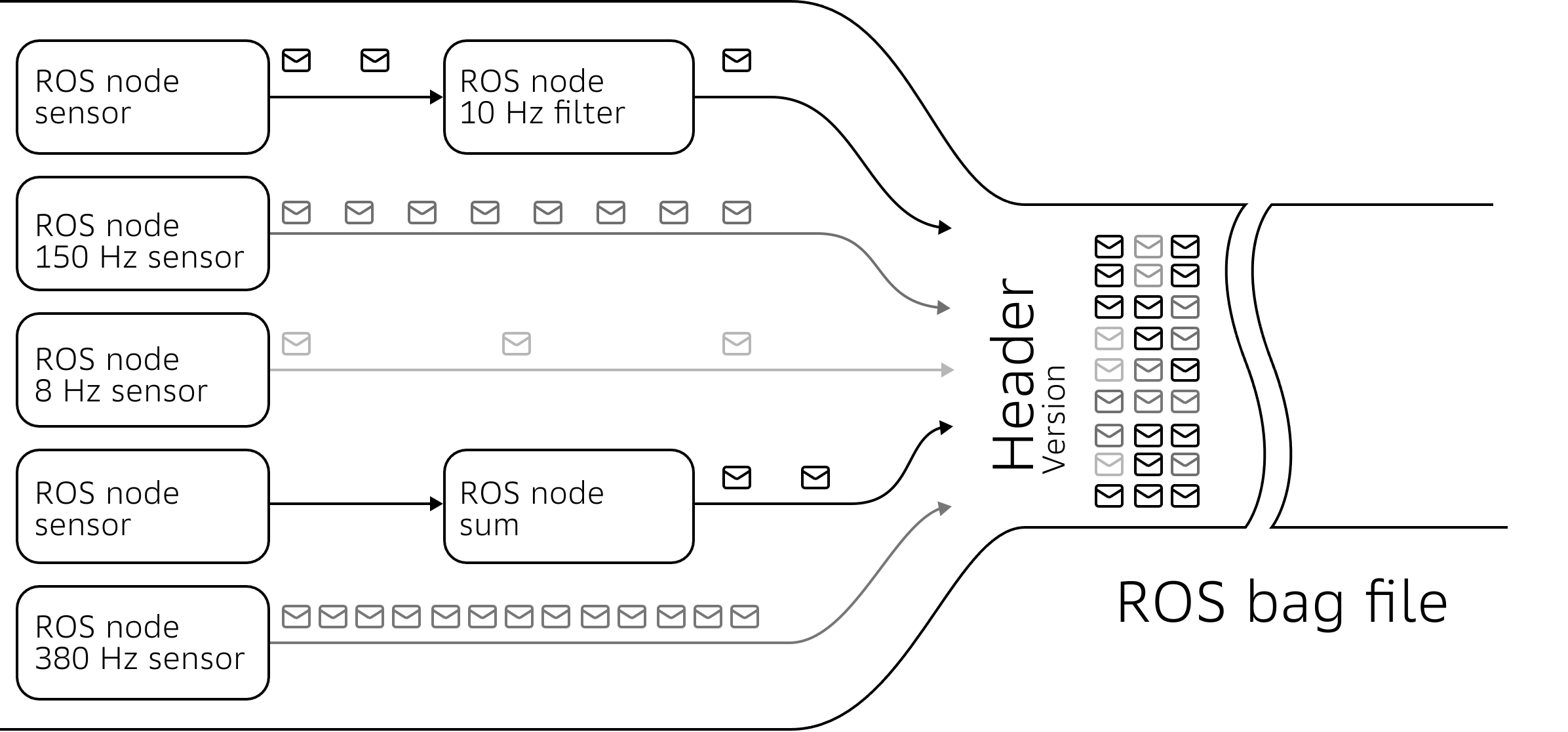 512 MB
…
2.parquet
3.parquet
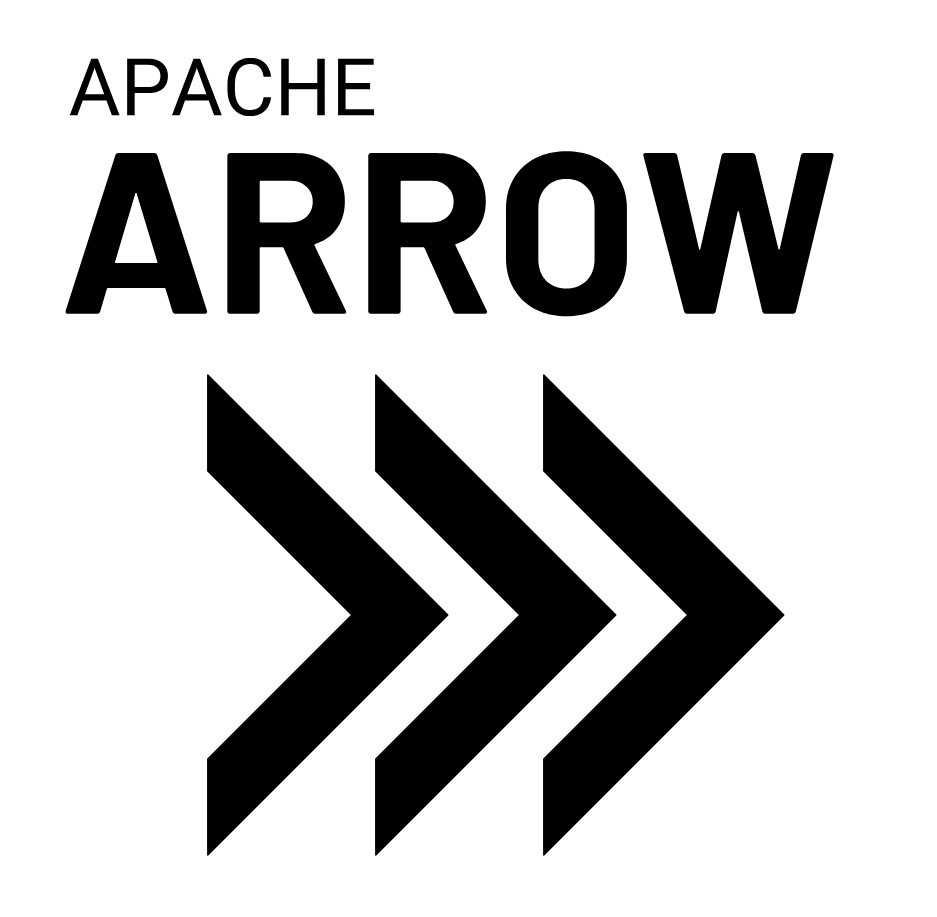 t
t
20—30c
[Speaker Notes: Вопрос к аудитории]
40
4.ARROW: ПРЕВОЗМОГАЯ ТРУДНОСТИ
[Speaker Notes: Вопрос к аудитории]
ИГРАЕМ С COMPUTE FUNCTIONS И ПРОИГРЫВАЕМ
42
ПЫТАЕМСЯ ДОБАВИТЬ КОЛОНКУ, КАК В СПАРКЕ
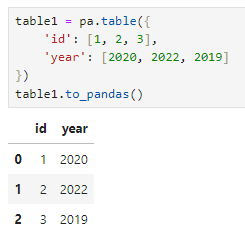 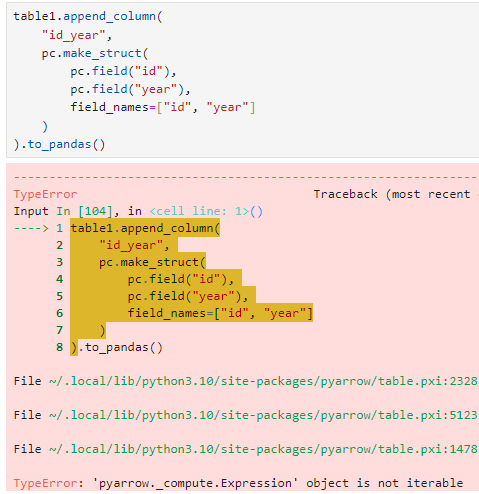 43
[Speaker Notes: IMPORT!!!]
ЧТО ЕМУ НУЖНО И ЧТО МЫ ПОДАЛИ?
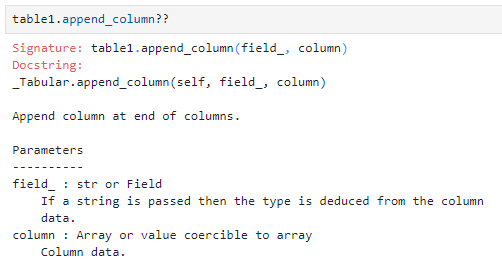 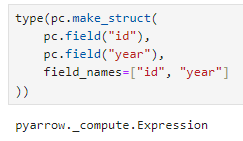 44
ВОТ ТЕПЕРЬ РАБОТАЕТ
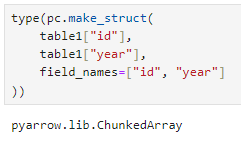 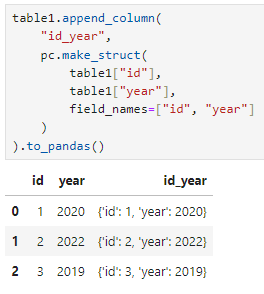 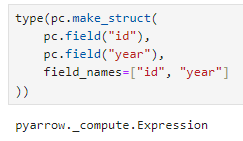 Полиморфизм в данном случае не интуитивен и не описан в доке
45
РАБОТА СО СТРУКТУРНЫМИ КОЛОНКАМИ
46
ФИЛЬТРАЦИЯ ПО СТРУКТАМ НЕ РАБОТАЕТ
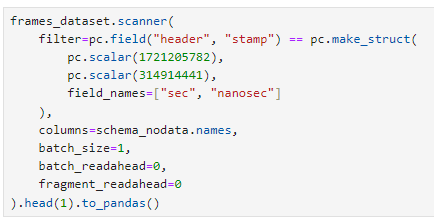 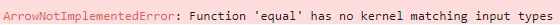 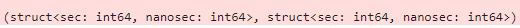 47
ФИЛЬТРАЦИЯ ПО СТРУКТАМ НЕ РАБОТАЕТ
Обходим формированием единой колонки при помощи compute-функции
По ней можно фильтроваться, и её можно сформировать на этапе сканера без оверхэда
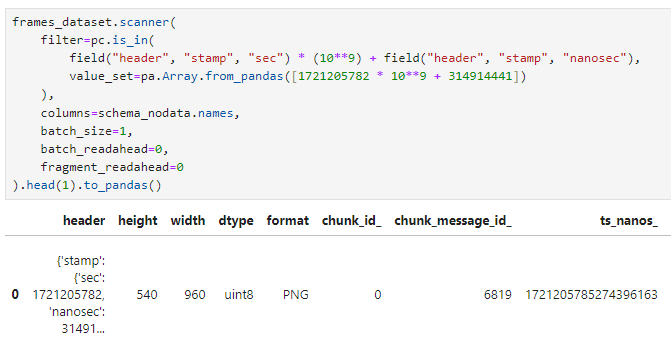 48
ДЖОЙНЫ
49
ДЖОЙНЫ ЕСТЬ…
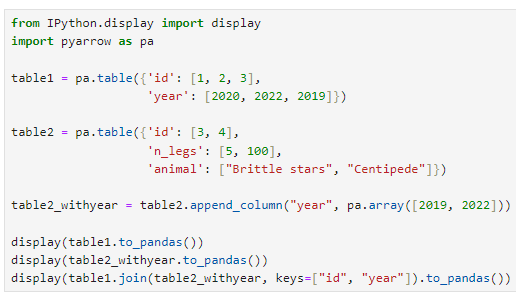 50
…НО ЕСТЬ НЮАНС
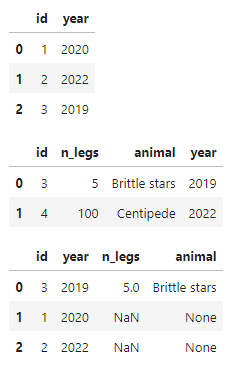 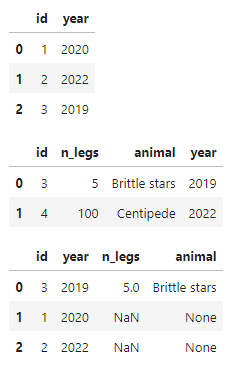 51
…НО ЕСТЬ НЮАНС
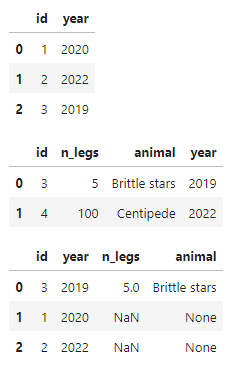 По умолчанию почему-то left join
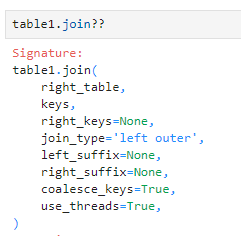 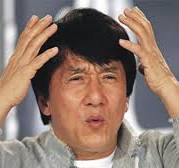 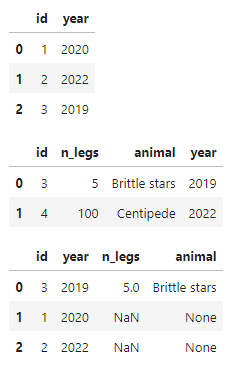 52
ДОБАВИМ К ТАБЛИЦАМ СТРУКТЫ
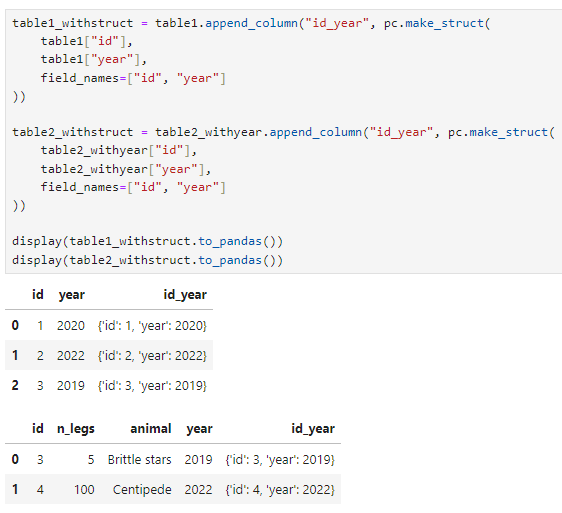 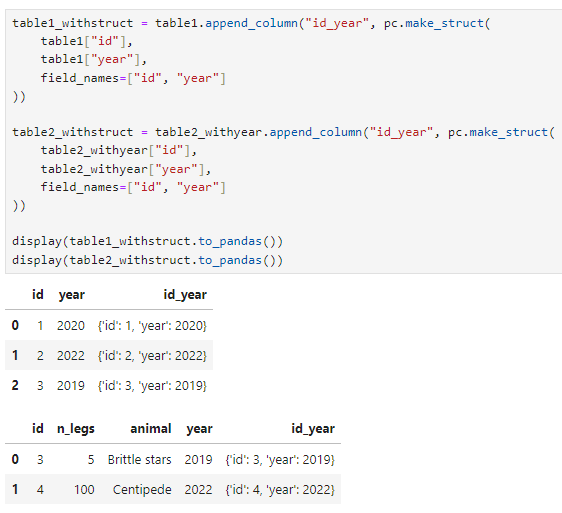 53
ПРОБУЕМ ДЖОЙНИТЬ — НЕ РАБОТАЕТ
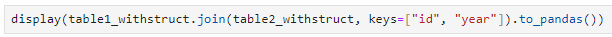 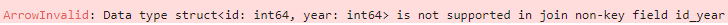 Джойн при наличии структурных колонок хотя бы в одном из датафреймов не реализован
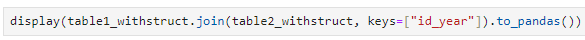 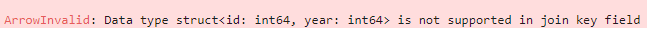 Джойн по самой структурной колонке, разумеется, тоже
54
КАК ПОБЕДИТЬ ДЖОЙН?
Выносим элементы структуры на верхний уровень
Выкидываем структурные колонки
Теперь джойнится
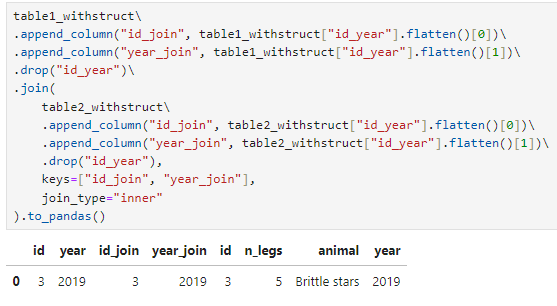 55
БУДЕТ ЛИ ПОТРАЧЕНО Х2 ОПЕРАТИВКИ?
Мы создаём колонки с «копией» данных, а потом удаляем исходные. Будет ли х2 оперативки от момента создания колонок до удаления структуры?

По идее нет, так как Arrow применяет copy-on-write, а изменений в массивах мы не производили
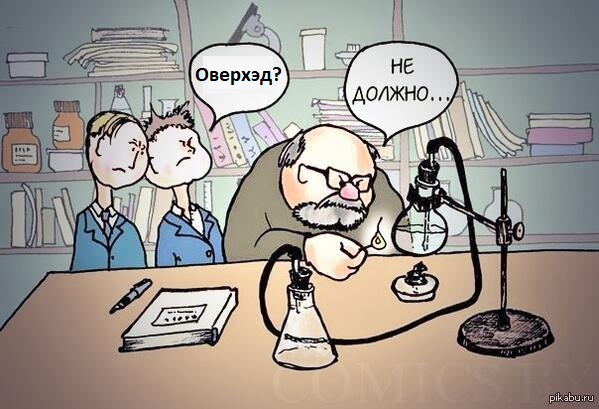 56
А ЕСЛИ НУЖНЫ СТРУКТУРНЫЕ КОЛОНКИ?
Можно собрать обратно из плоского набора колонок
Это также не должно тратить ни CPU, ни RAM – работаем только со схемой, с метаданными
57
А ЕСЛИ СТРУКТУРА СО 100500 УРОВНЯМИ ВЛОЖЕННОСТИ?
Пишем код, который рекурсивно разворачивает структурную колонку в плоский набор колонок
Его работа не тратит время, так как субколонки изначально лежат в отдельных Array
58
ВЫВОД БЕЗ TO_PANDAS СЛОЖНО ПОНЯТЬ
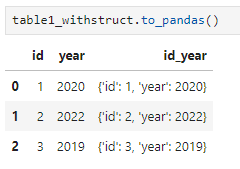 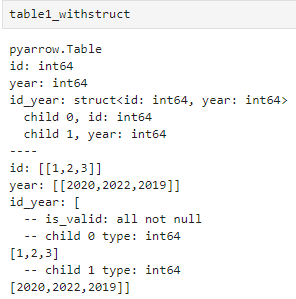 59
РАБОТА С КАТАЛОГОМ
60
ЧТЕНИЕ ДАННЫХ ИЗ HIVE METASTORE TABLE
61
PYICEBERG
Apache Iceberg — современный формат оптимизированного хранения данных
Начинает внедряться в продакшен компаний*

PyIceberg — библиотека для работы с Apache Iceberg на питоне
Активно использует PyArrow для кейсов:
Чтение данных из Iceberg каталога в Arrow таблицы
Запись Arrow таблиц в Iceberg каталог
Работа с метаданными таблиц
*https://smartdataconf.ru/talks/b1f15049e03048949637c36e4a68c0b7
https://smartdataconf.ru/talks/f7e7412d1569430d8f60c9f930d61963
62
PYICEBERG: ЧТЕНИЕ
Библиотека PyIceberg активно использует PyArrow как для чтения данных, так и метаданных
from pyiceberg.catalog import load_catalog
import pyarrow as pa

catalog = load_catalog("default")
table = catalog.load_table("default.cities")
schema = table.schema().as_arrow()

df = pa.Table.from_pylist(
    [{"city": "Groningen", "lat": 53.21917, "long": 6.56667}],     schema=schema
)

table.append(df)


table.inspect.snapshots()
table.inspect.partitions()
table.inspect.entries()			arrow.Table
table.inspect.refs()
table.inspect.manifests()
…
63
PYICEBERG: ЗАПИСЬ
import pyarrow as pa

df = pa.Table.from_pylist(
    [
        {"city": "Amsterdam", "lat": 52.371807, "long": 4.896029},
        {"city": "San Francisco", "lat": 37.773972, "long": -122.431297},
        {"city": "Drachten", "lat": 53.11254, "long": 6.0989},
        {"city": "Paris", "lat": 48.864716, "long": 2.349014},
    ],
)

from pyiceberg.catalog import load_catalog

catalog = load_catalog("default")

from pyiceberg.schema import Schema
from pyiceberg.types import NestedField, StringType, DoubleType

schema = Schema(
    NestedField(1, "city", StringType(), required=False),
    NestedField(2, "lat", DoubleType(), required=False),
    NestedField(3, "long", DoubleType(), required=False),
)

tbl = catalog.create_table("default.cities", schema=schema)

tbl.append(df)
# or
tbl.overwrite(df)
Запись в Iceberg-таблицы в PyIceberg также реализована через PyArrow
64
5.POLARS: ARROW,НО ПРОЩЕ
[Speaker Notes: Вопрос к аудитории]
POLARS
Фреймворк обработки данных на Rust + Python
Под капотом полностью своя реализация Arrow на Rust
Работает на одной машине, но очень быстро
Методы pl.DataFrame(arrow_table) и pl.DataFrame .to_arrow() 
Для конвертации Arrow.Table в Polars.DataFrame и обратно без копирования
Методы from_pandas() и to_pandas() 
Но уже возможно с копированием
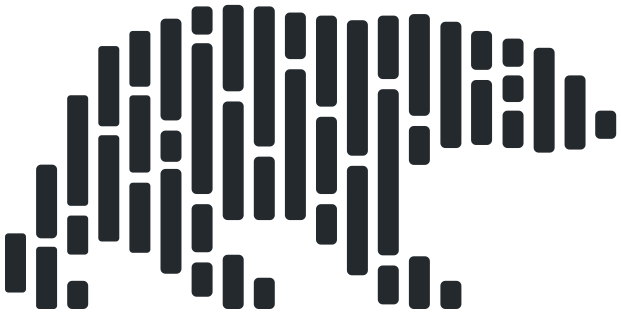 66
POLARS
2 режима выполнения:
DataFrame – операции применяются сразу, как в Pandas
LazyFrame – план запроса, как в Spark, выполнение после lf.collect()

Мощный оптимизатор SQL-запросов
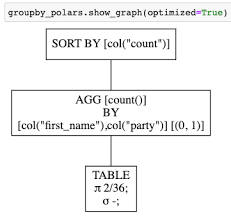 67
[Speaker Notes: ТЕКСТ ПЕРЕДЕЛАТЬ]
В ВЕРСИИ 1.0 ПОЯВИЛСЯ SQL
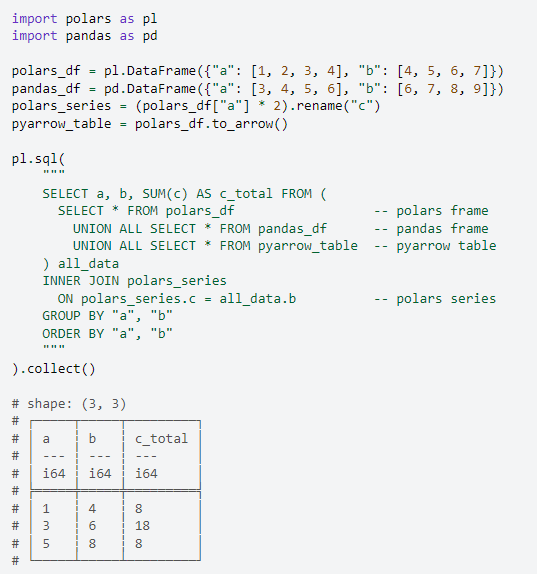 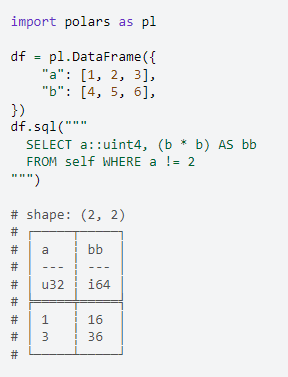 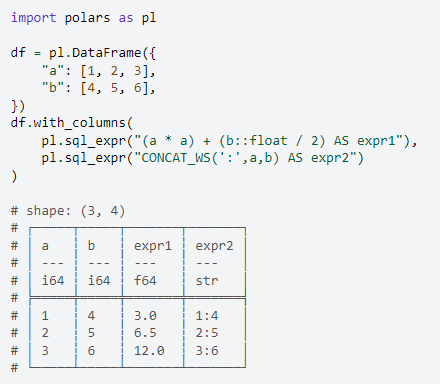 Глобальный SQL поддерживает запросы одновременно к Polars, Pandas и Arrow датафреймам
К датафрейму можно применить SQL, как в спарке
Можно создать колонку через SQL expression
68
POLARS ДЛЯ ПЕРЕХОДА С PYSPARK
Синтаксис Polars похож на PySpark DataFrame API
Но требуется некоторый рефакторинг кода
Работа со структурными колонками неудобна
На очень больших датасетах всё равно падает по памяти
Можно раздробить на батчи
69
ОКОНКИ В POLARS РАБОТАЮТ НЕПРАВИЛЬНО
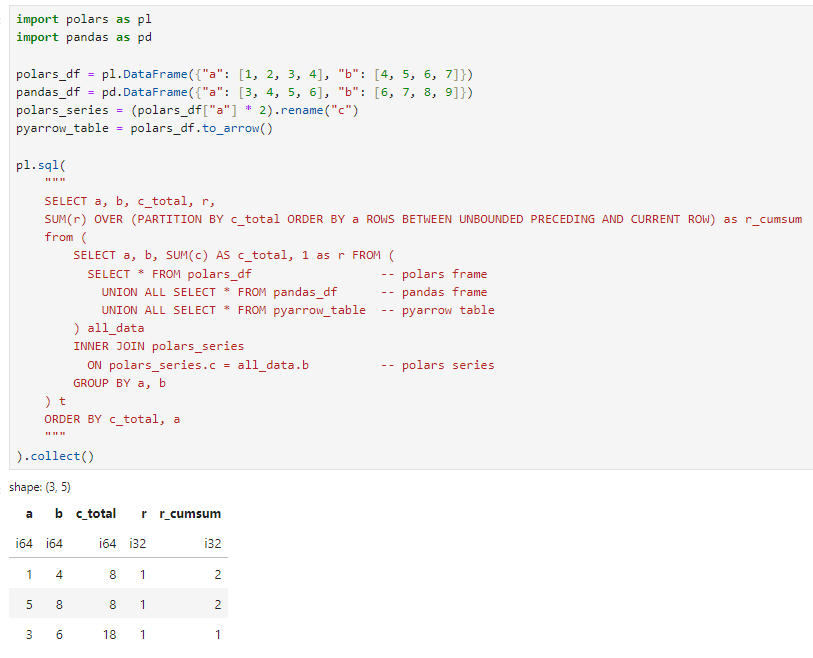 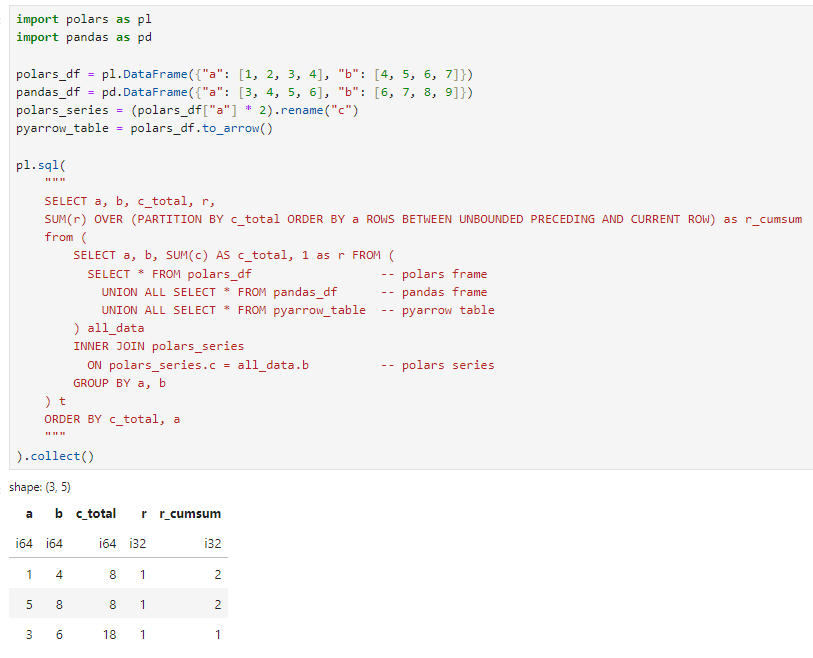 Должно быть 1
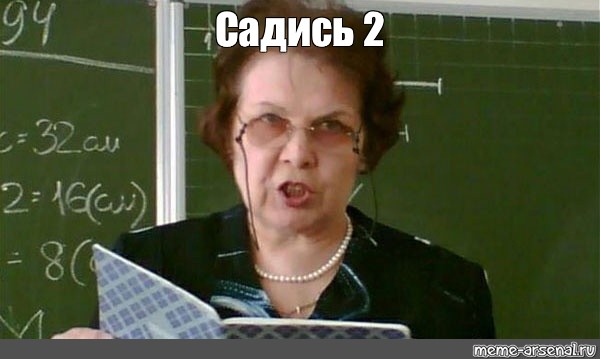 70
POLARS: ЗАЧЕМ ЭТО ВСЁ
Переход со Spark на Polars на порядок снижает потребление CPU и RAM
На небольших датасетах наблюдается кратный рост производительности
Скорость работы на запросах TPC-H
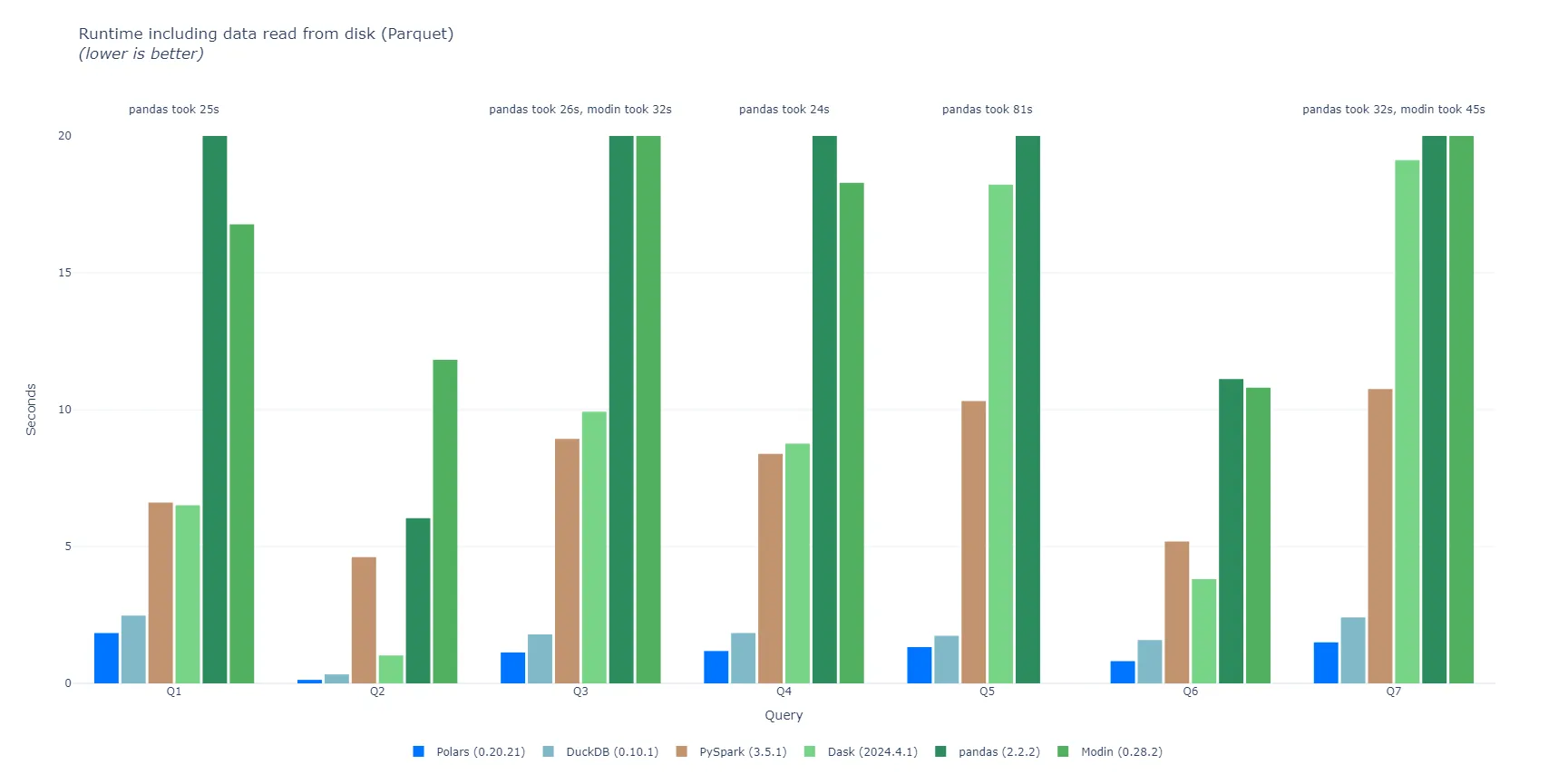 71
6.МЕСТО ARROW В ЭКОСИСТЕМЕ ОБРАБОТКИ ДАННЫХ
[Speaker Notes: Вопрос к аудитории]
ЧТО БЫЛО ДО ARROW
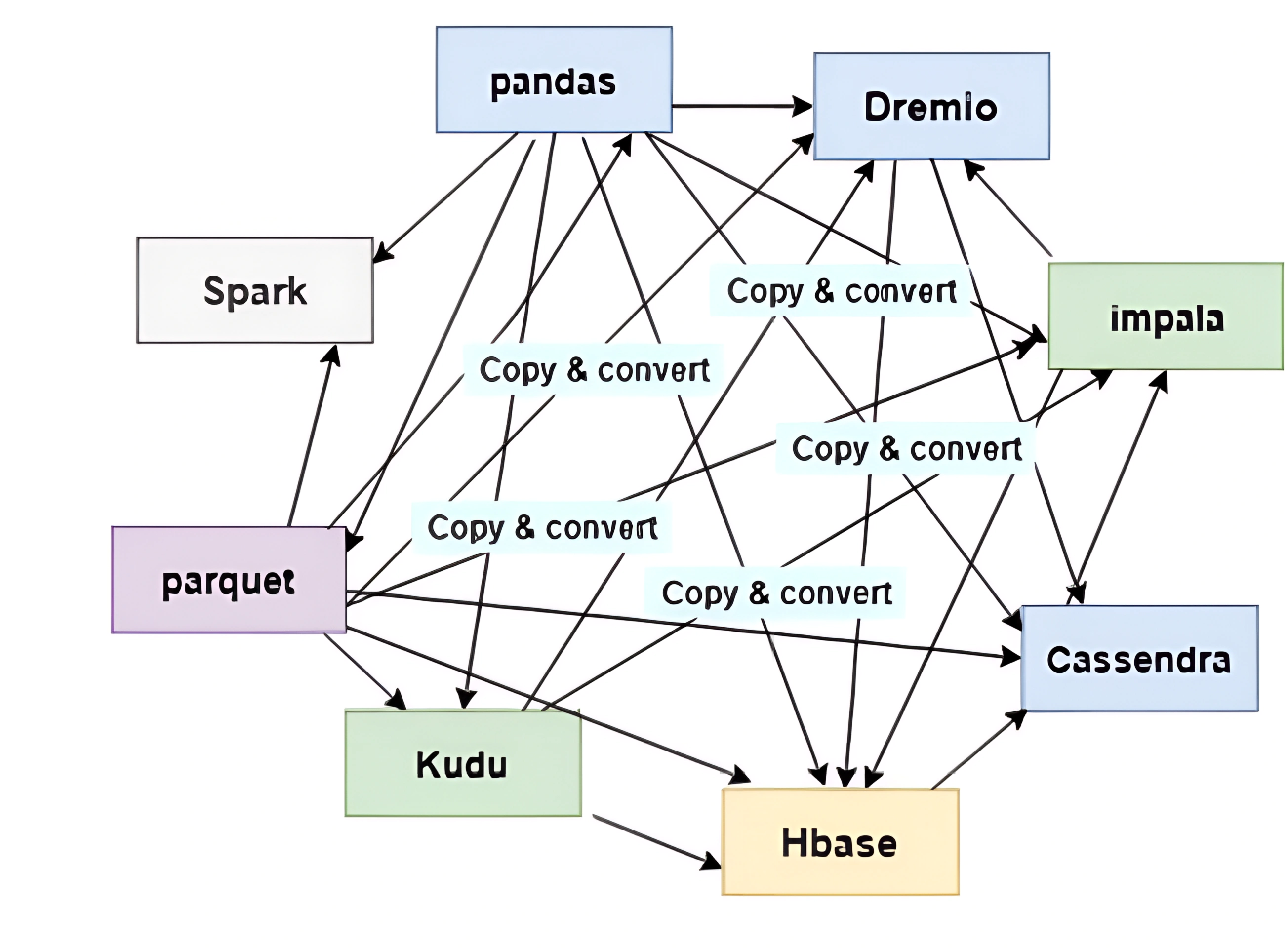 73
APACHE ARROW — «КЛЕЙ» ДЛЯ ФРЕЙМВОРКОВ
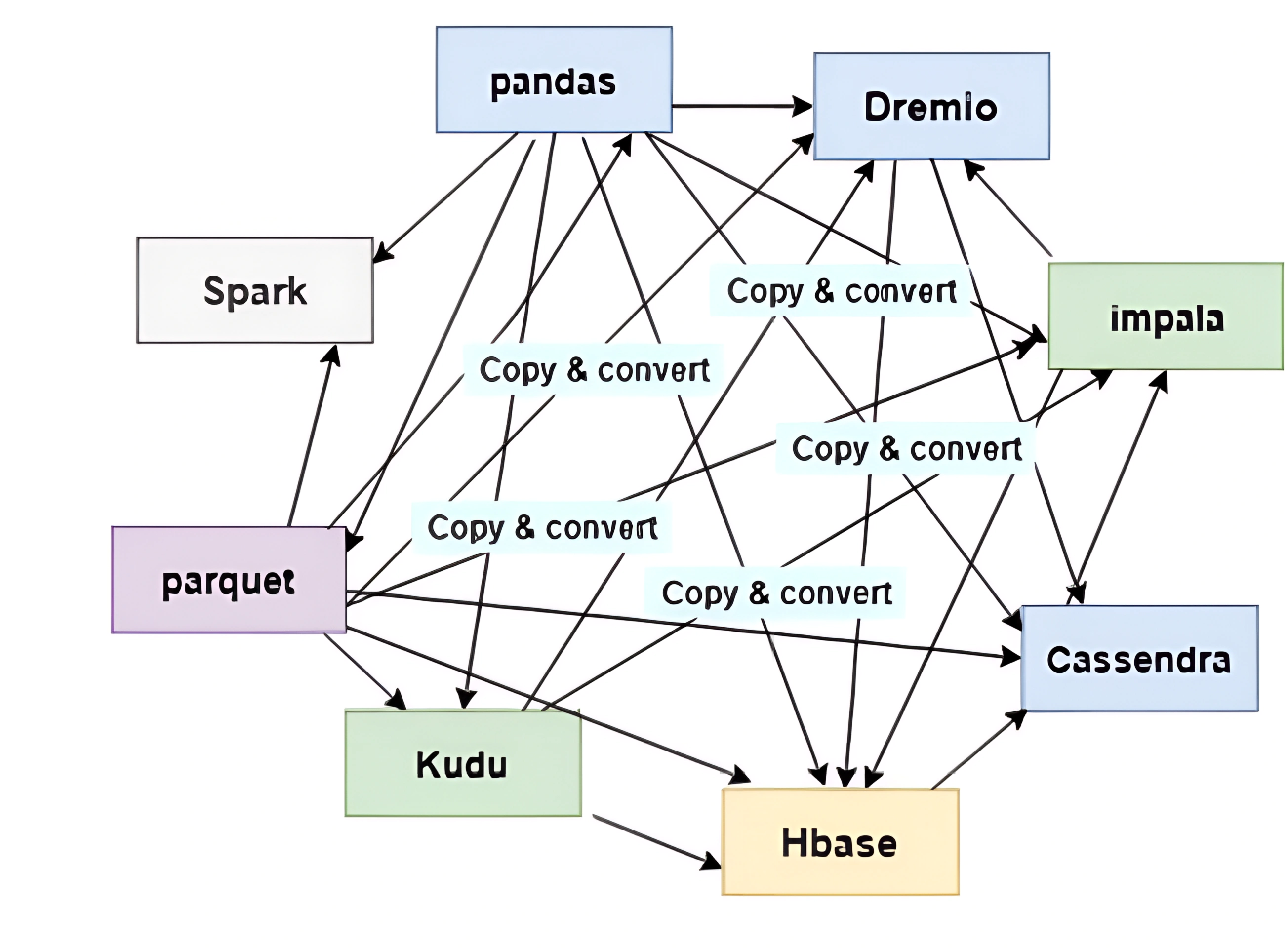 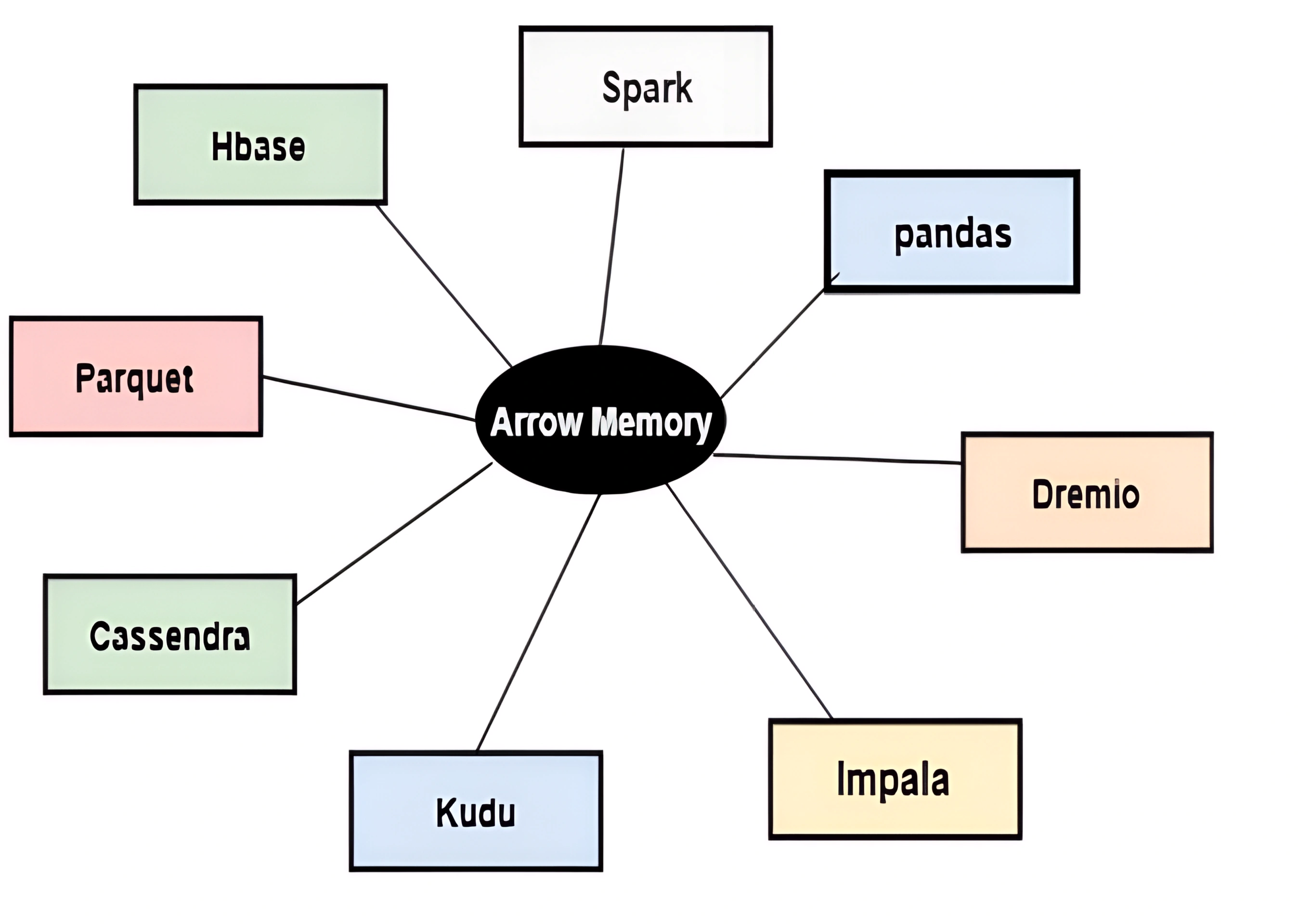 74
GEOARROW — ЕДИНЫЙ ФОРМАТ ОБМЕНА ГЕОДАННЫМИ
Колоночная структура позволяет оптимизировать запросы к данным
Неизбыточное хранение данных в памяти
Интегрирован в QGis – основной инструмент работы картографов
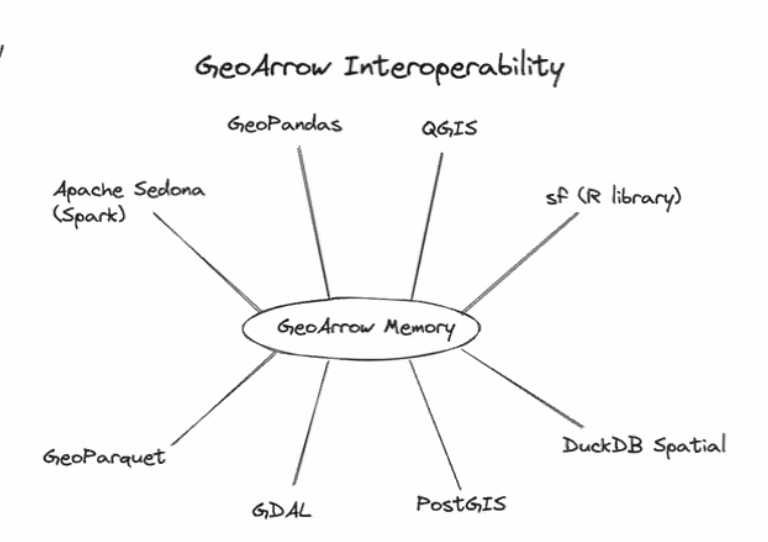 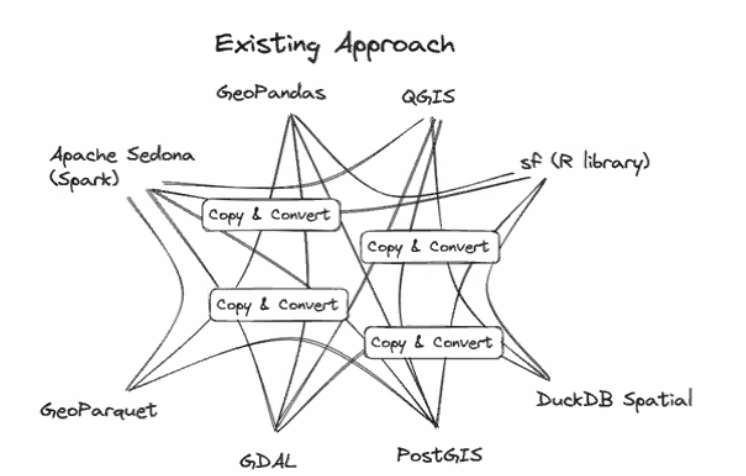 75
NVIDIA RAPIDS
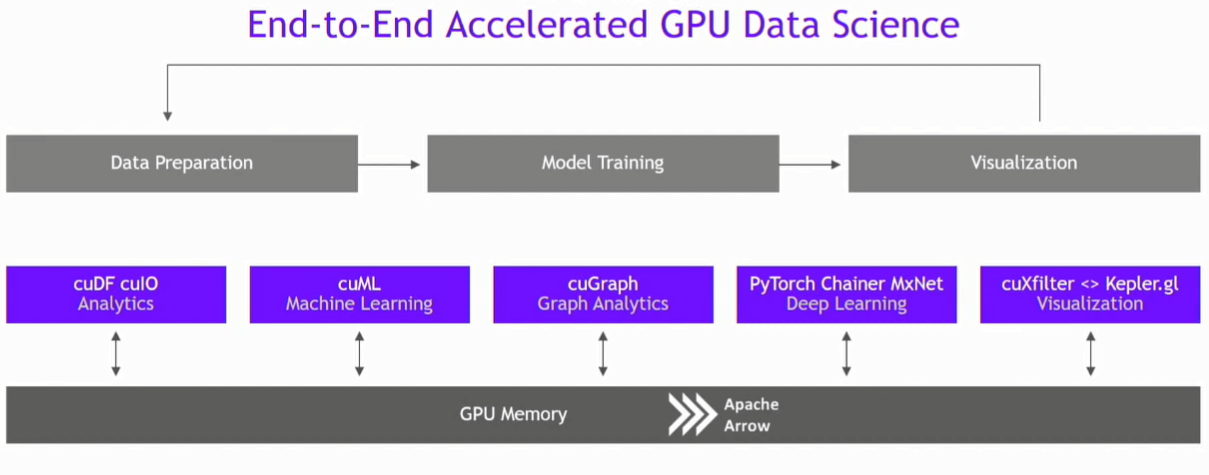 76
[Speaker Notes: Единую модель хранения колоночных данных Arrow засунули даже на GPU]
PYSPARK PANDAS UDF
Spark создаёт Arrow RecordBatch, Pandas читает
Исполняется пользовательский код
Pandas возвращает Arrow RecordBatch, Spark читает
Можно настроить число рядов, попадающих в один RecordBatch:
spark.conf.set(“spark.sql.execution.arrow.maxRecordsPerBatch“, 10000)

spark_df.toPandas() также использует PyArrow
77
DATAFUSION
SQL-движок на базе Apache Arrow
Реализован на Rust
С интерфейсом на Python и SQL
Старается придерживаться PySpark DataFrame API
Есть нормальные оконки
78
DATAFUSION COMET
Плагин для Spark
Позволяет использовать DataFusion как вычислительный движок
Распределённые запросы составляет Catalyst 
Если план может быть выполнен на датафьюжене — выполняется
Если нет – откатывается обратно на спарковский движок
Повышаем производительность Spark без изменения кода
Но чистый DataFusion всё равно работает быстрее
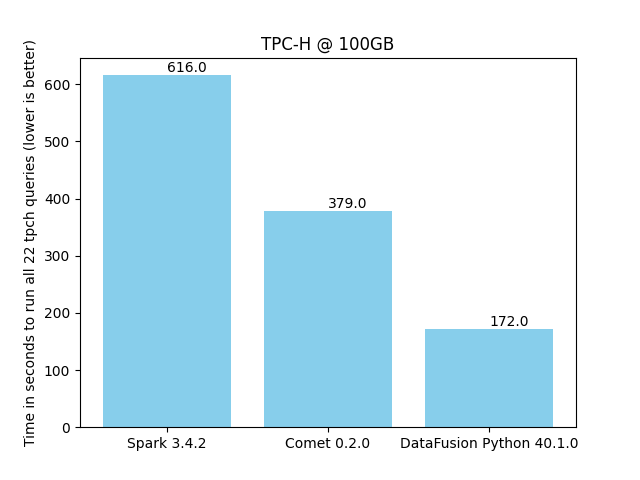 79
[Speaker Notes: Эпл пошли дальше, и вкорячили эрроу как вычислительный движок для спарка, скрестив его с каталистом.]
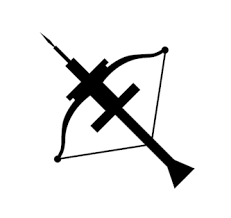 DATAFUSION BALLISTA
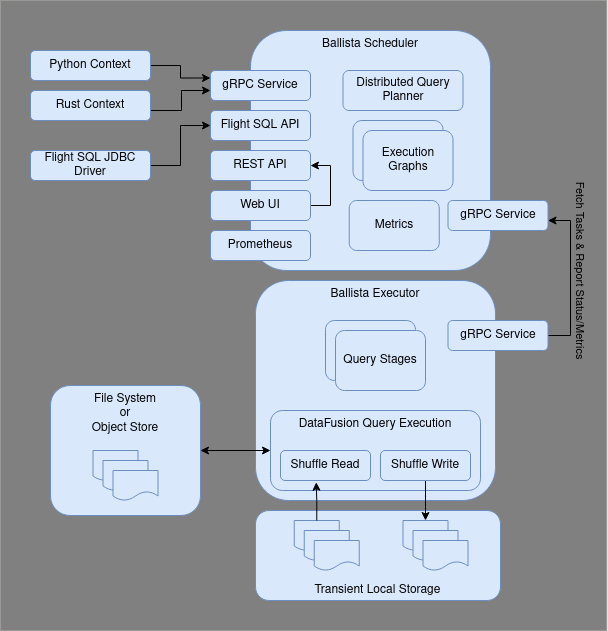 Фреймворк распределённой обработки данных
Реализован на Rust
Никакой жавки
Схема как в спарке: Master и Executor
В экзекуторе обработка данных на Arrow DataFusion

Потихоньку реализуется функционал PySpark
Но до полной совместимости пока очень далеко
80
7.APACHE ARROW —ВАЖНАЯ ЧАСТЬ ЭКОСИСТЕМЫ ОБРАБОТКИ ДАННЫХ
[Speaker Notes: Вопрос к аудитории]
ПЛЮСЫ ВНЕДРЕНИЯ ARROW
Приближение вычислений к железу даёт повышение производительности
Грамотная модель хранения данных в памяти ведёт к снижению потребления RAM
Популярные фреймворки внедряют Arrow как бэкэнд для хранения и/или обработки данных
Растёт стандартизация и унификация
82
МИНУСЫ ВНЕДРЕНИЯ ARROW
Желание всё переписать на Rust с кучей форков тормозит разработку фич
Документация далеко не полная
Обратная совместимость оставляет желать лучшего
Как по синтаксису, так и по обработке
До сих пор не могут выполнить хотя бы все запросы из TPC-H быстрее Spark
— Да кто такой этот ваш Blazingly Fast!
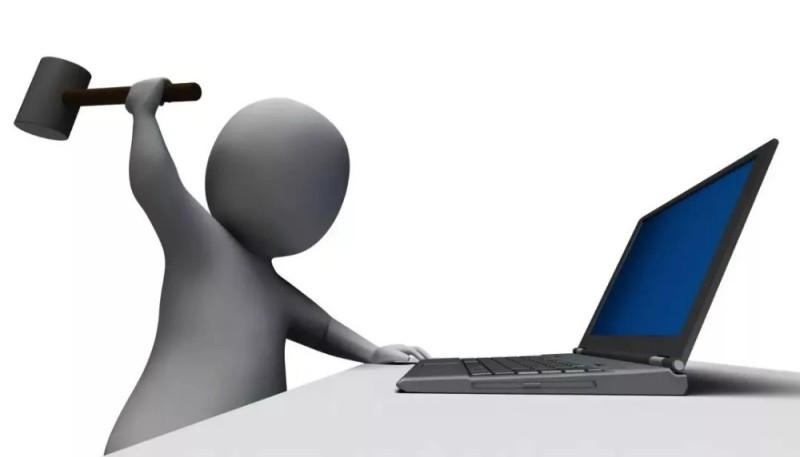 83
APACHE ARROW РАСТЁТ И РАЗВИВАЕТСЯ
Для сравнения:
Pandas – 250млн загрузок в месяц
PySpark – 30млн
Polars – 7млн

Каждый квартал выходит релиз
Актуальная версия – 17.0
В 2019 была 0.11.1
140,000,000
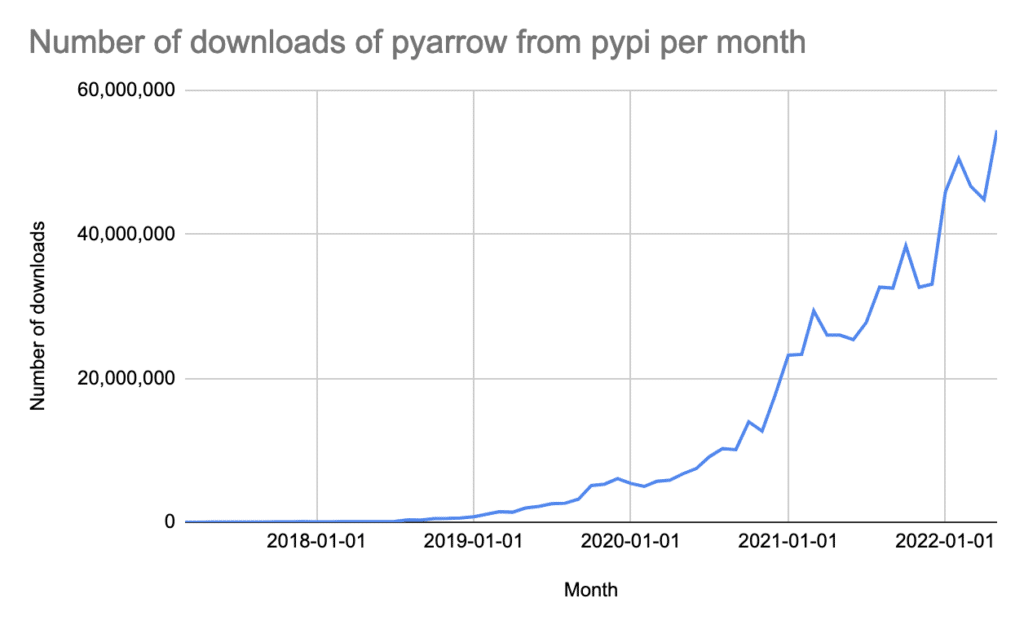 2024-08-01
84
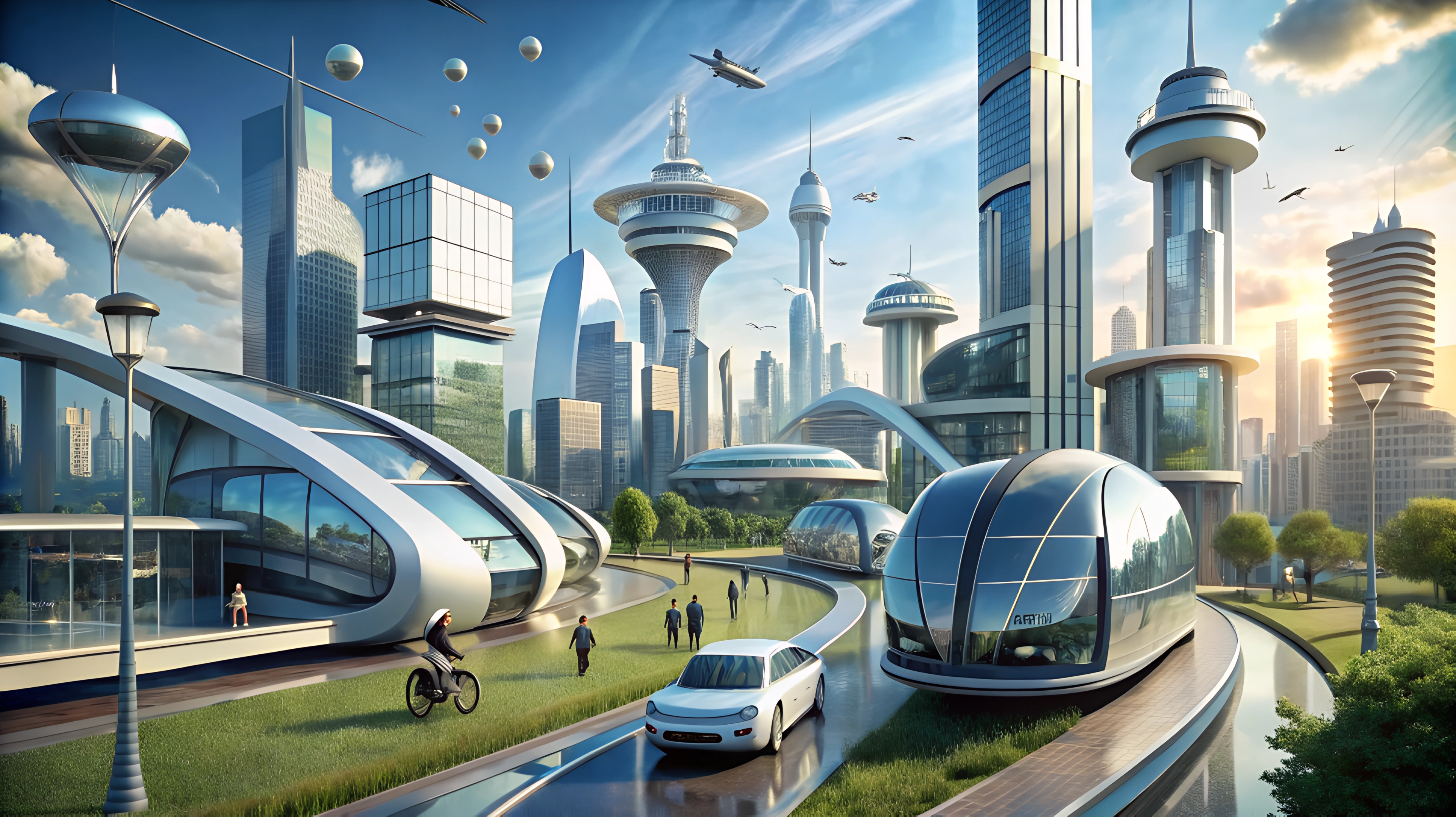 МИР, ЕСЛИ БЫ SPARK ПЕРЕПИСАЛИ НА ARROW
85
СПАСИБО!ВОПРОСЫ?
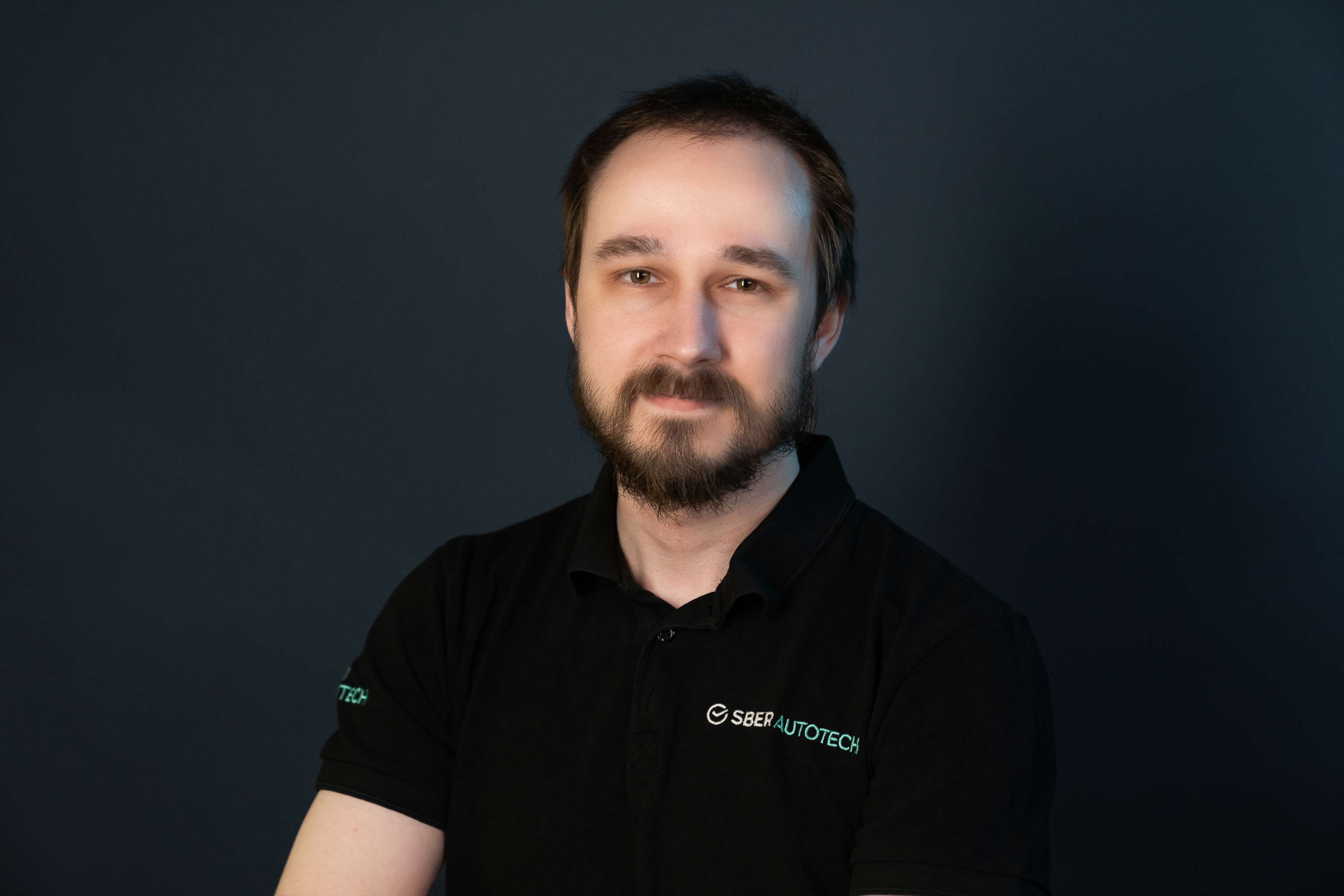 Евгений Глотов
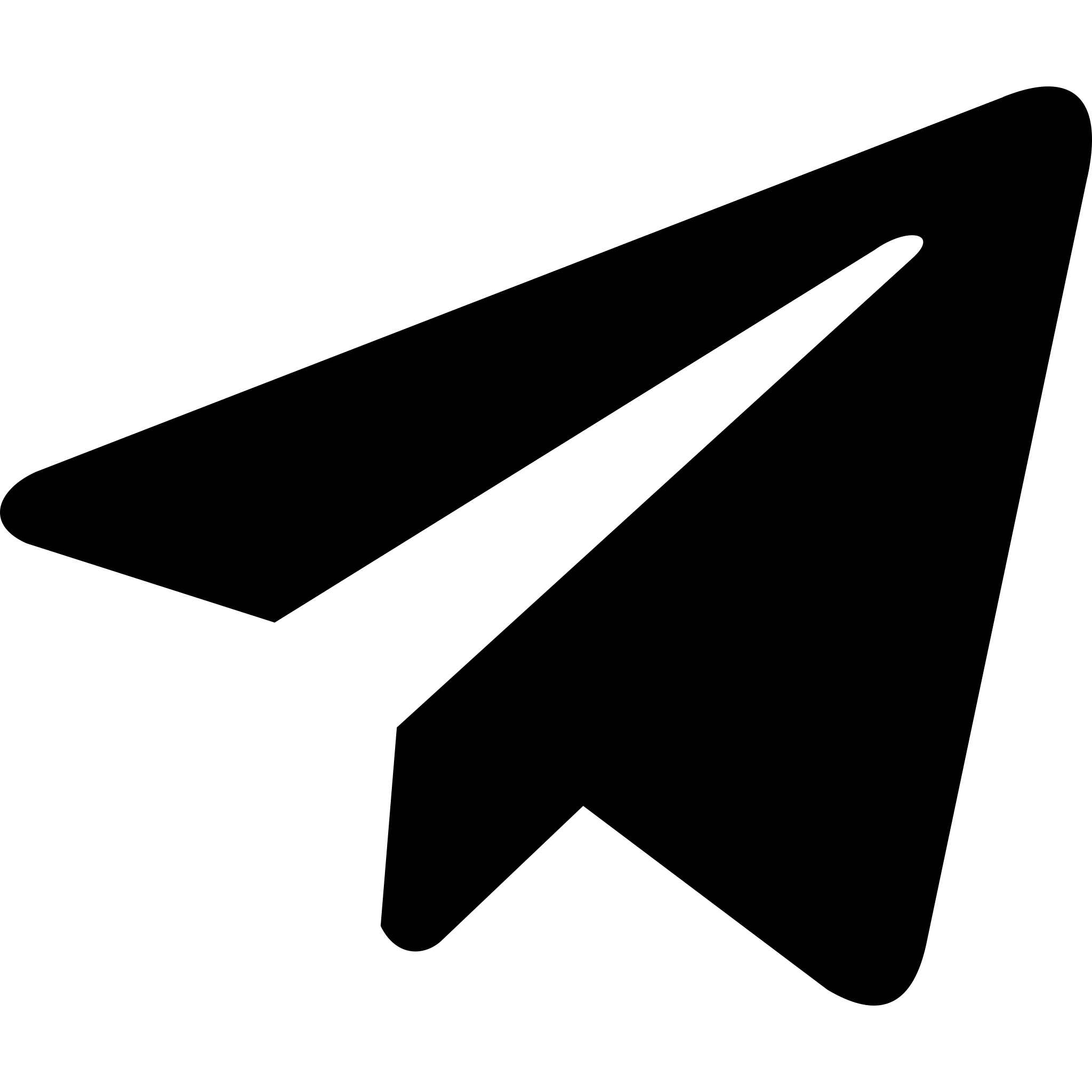 @SparkApplicationMaster
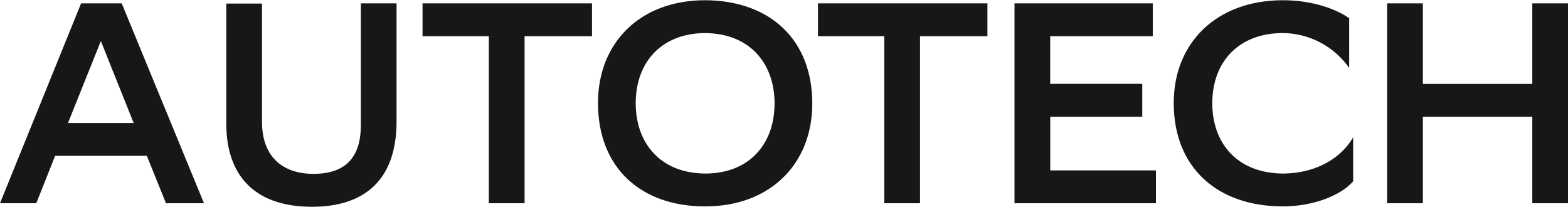